„Linelių“ grupės veikla
Tema: „Mano namai - mano svajonių pasaulis“(2020-04-20 – 2020-04-24)
Parengė:
Mokytojos Vanda Paslavičienė, Daiva Tamoševičienė
Vaikai kūrė namų žaidybines  erdves, savo knygeles, jas apipavidalino, sukūrė neįprastus malonius žaislus (televizorius), tapo gydytojais, dailininkais, darė bandymus su spalvomis, smagiai leido laiką žaisdami kūrybinius  žaidimus, savo tėvelių pagalba.
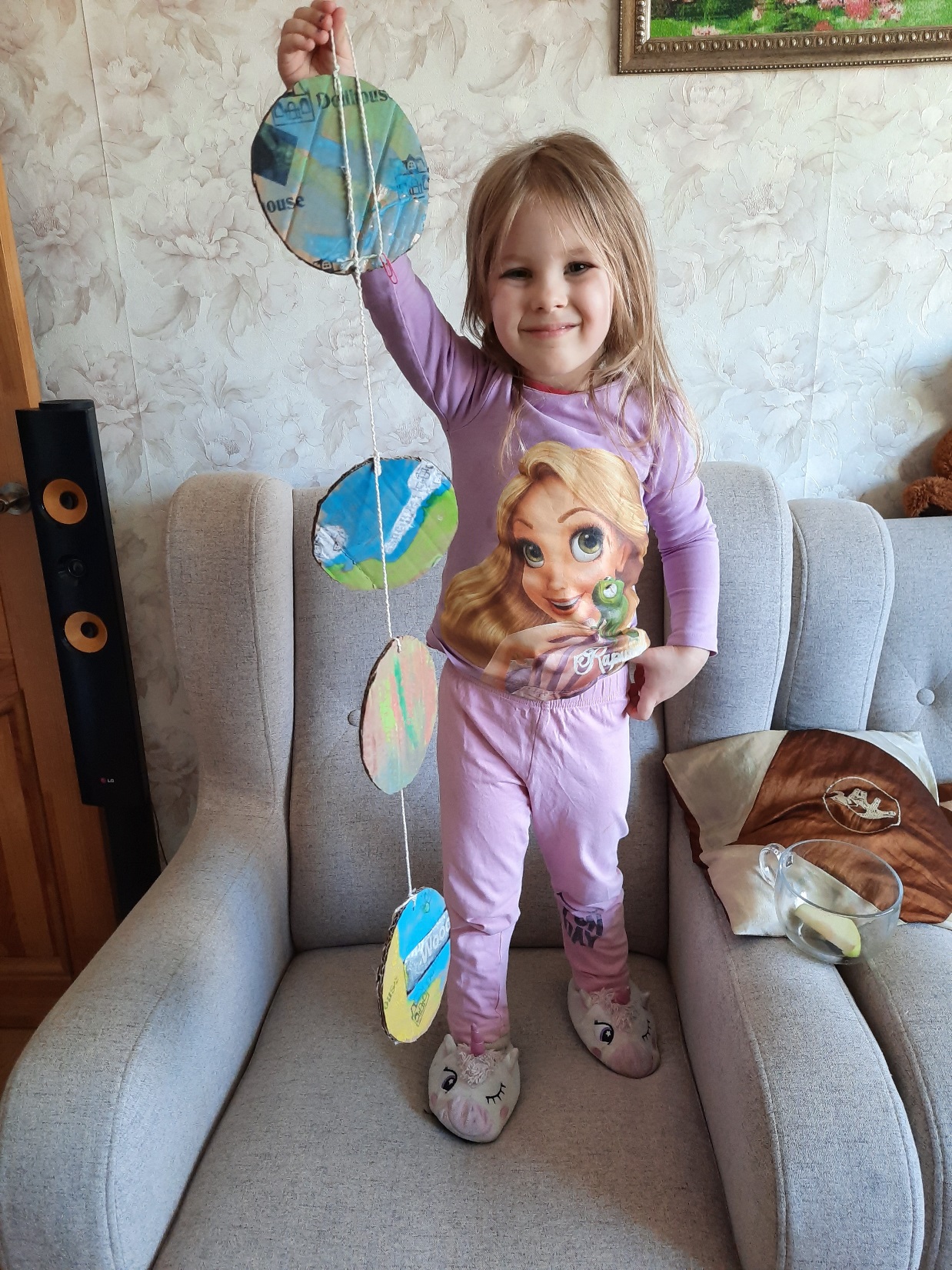 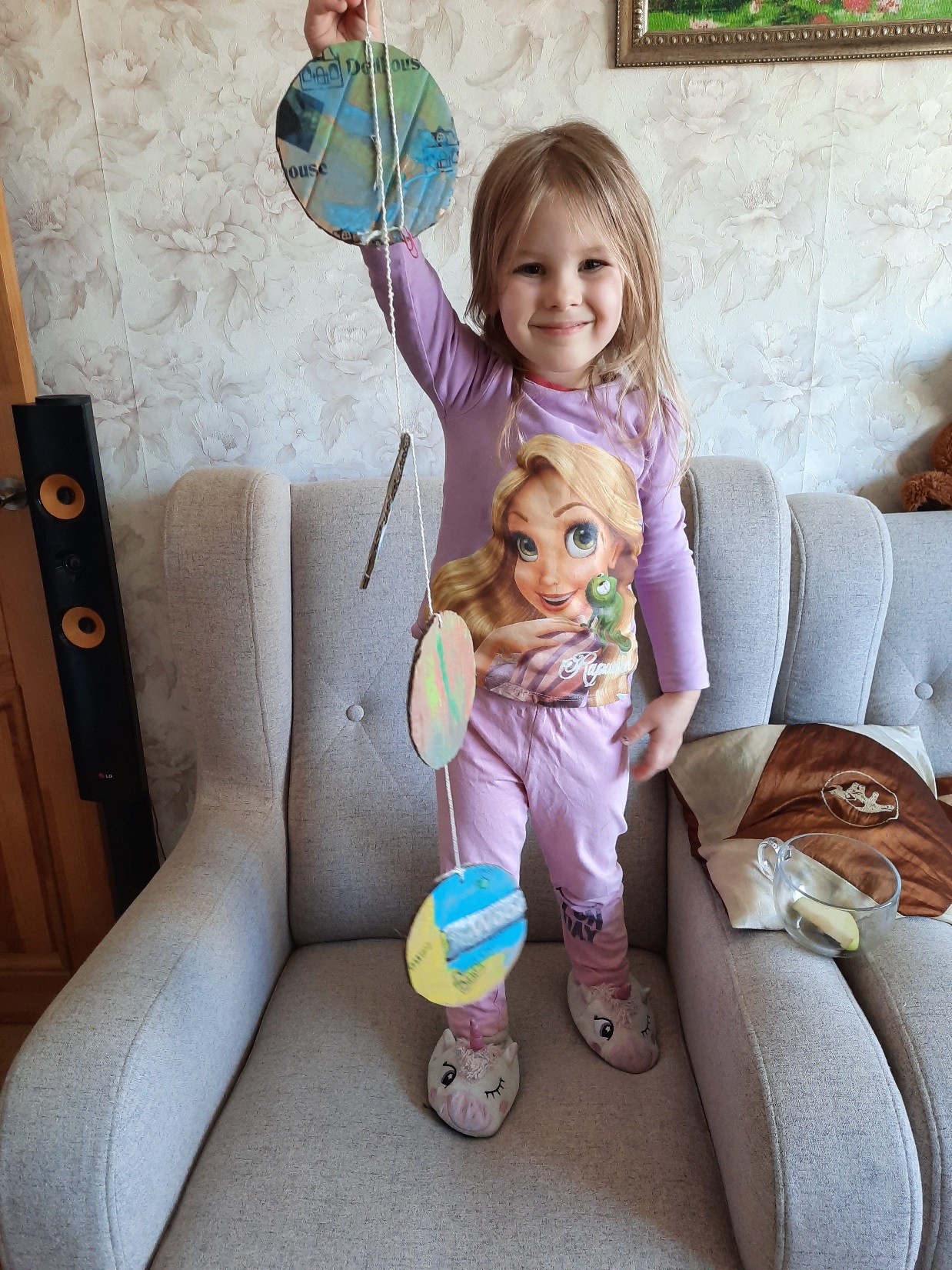 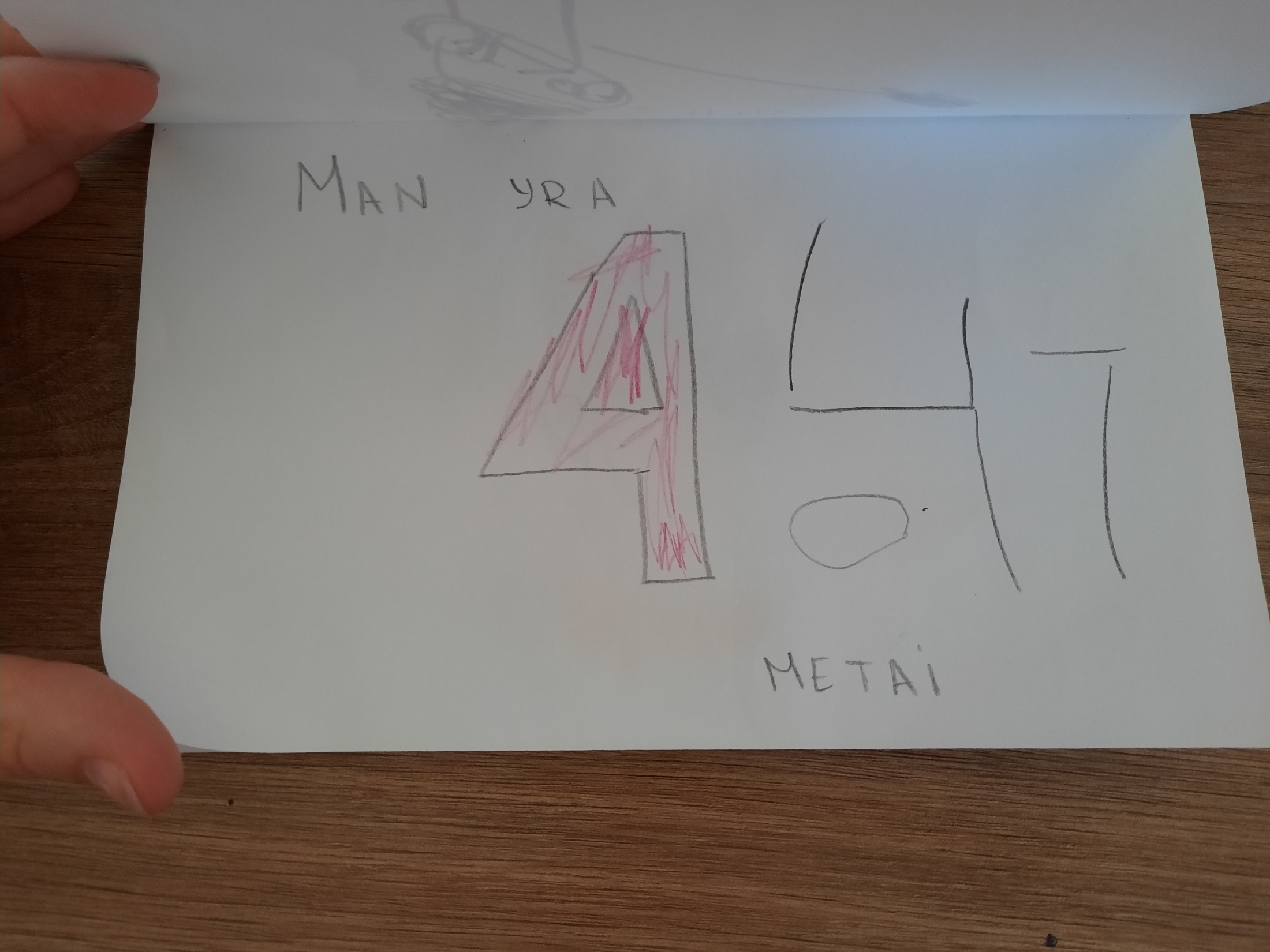 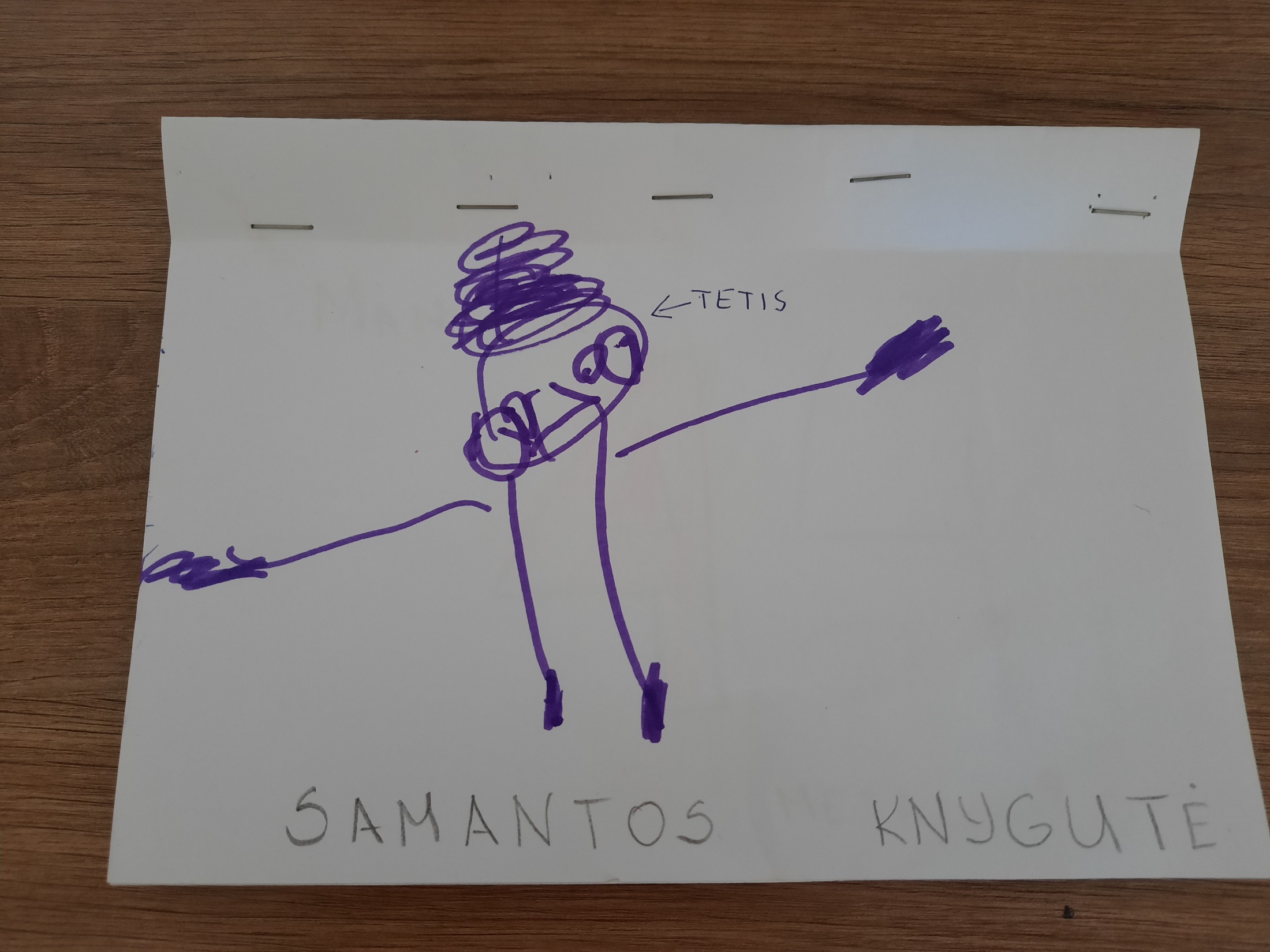 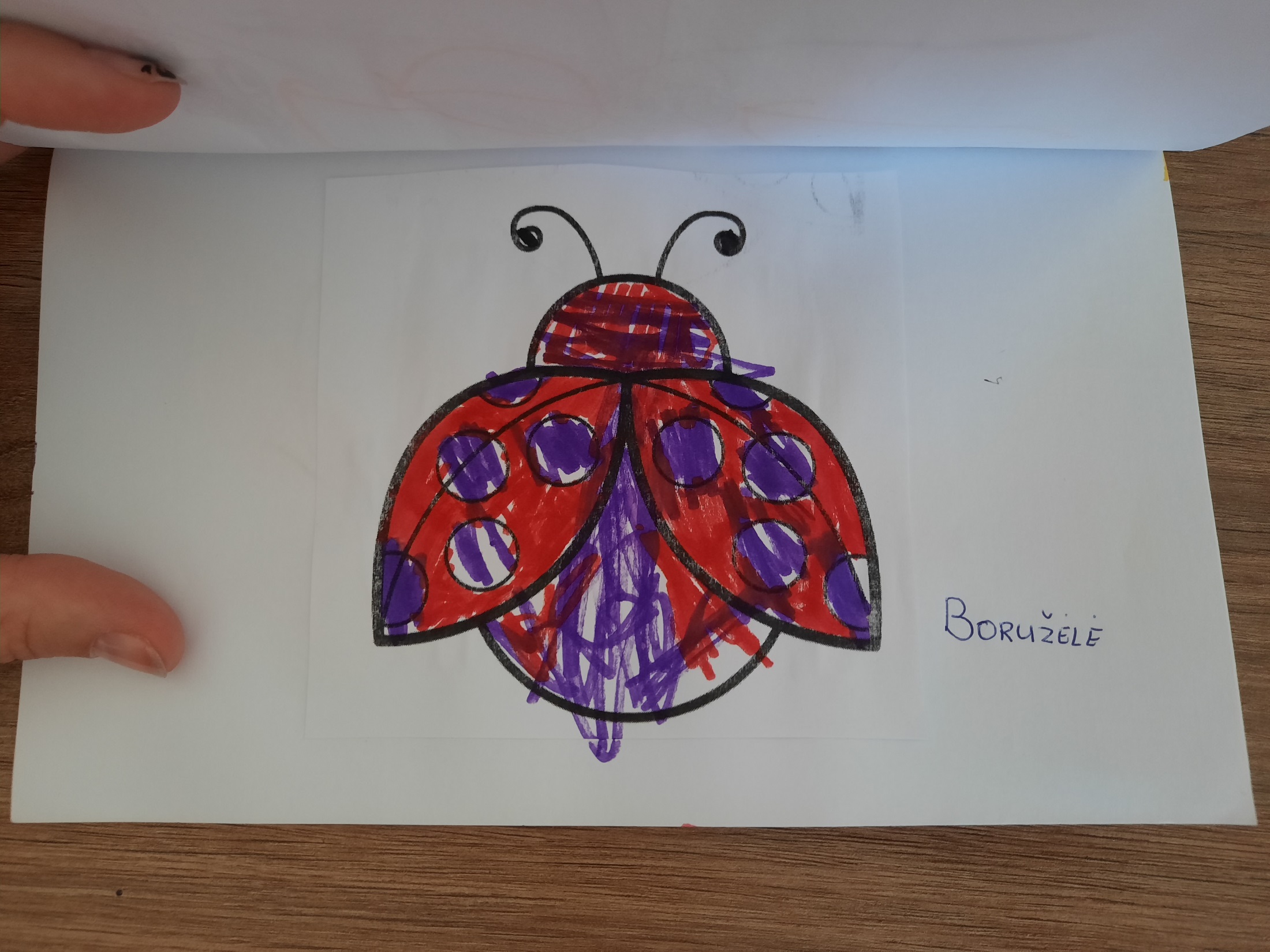 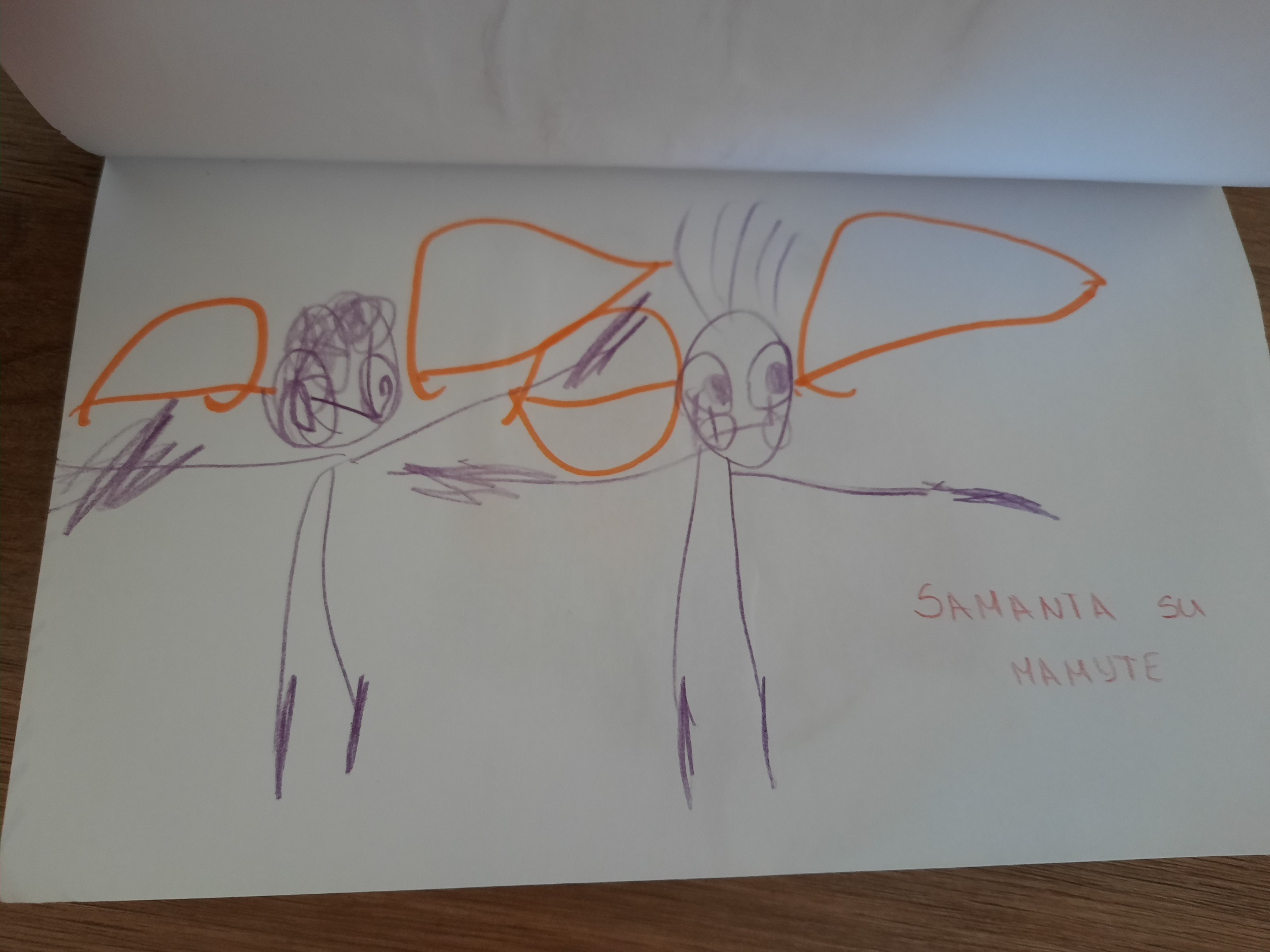 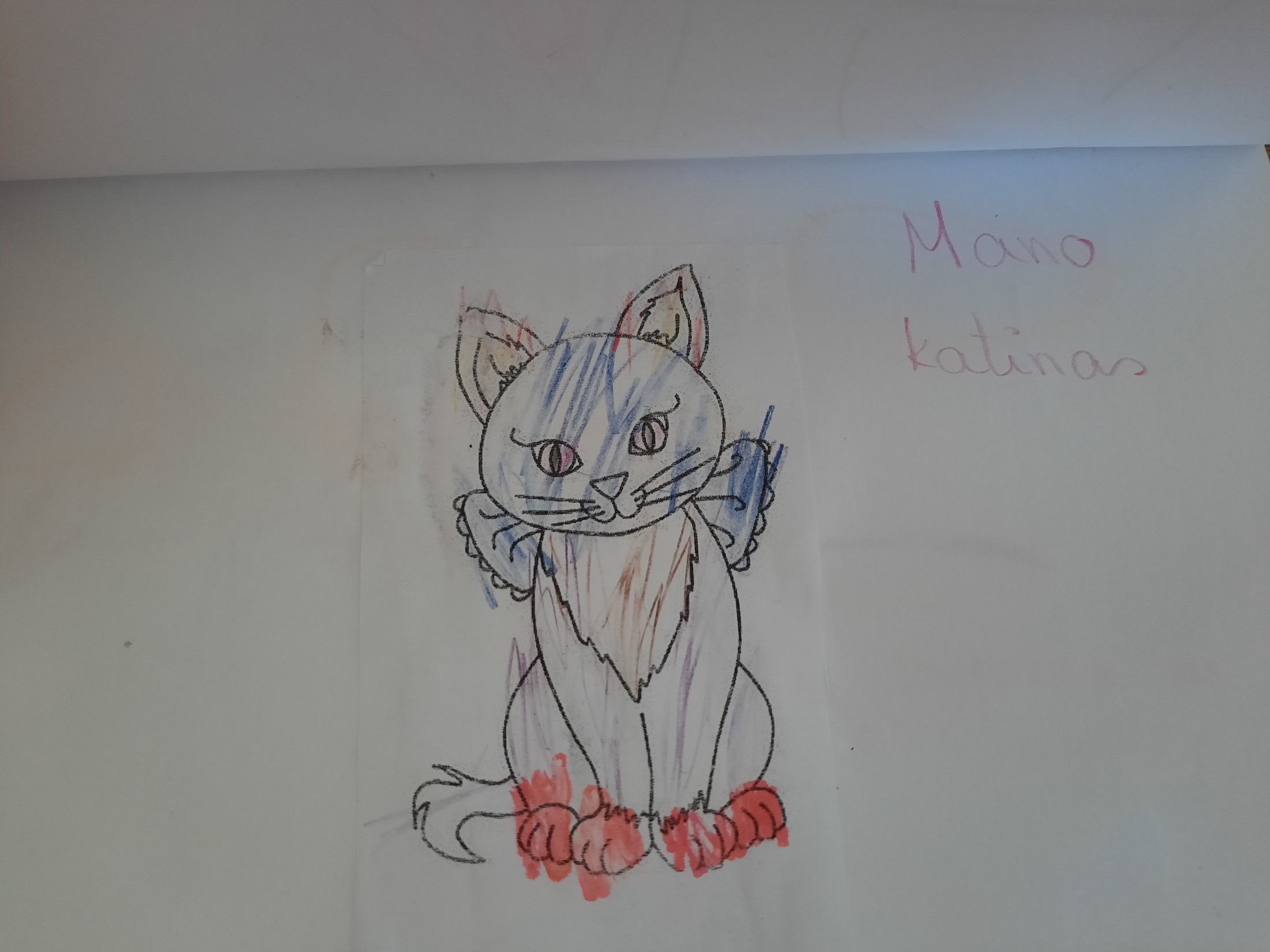 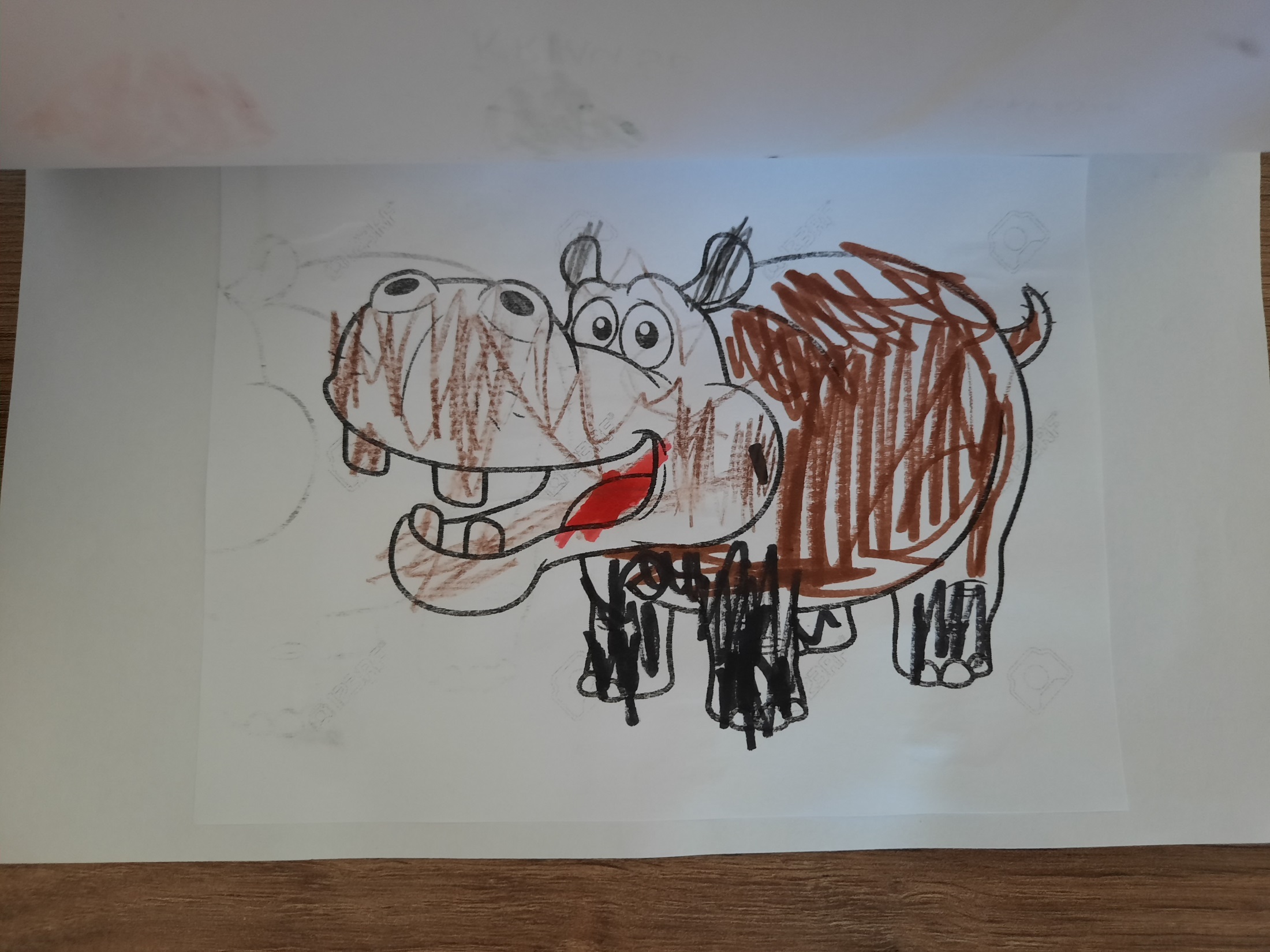 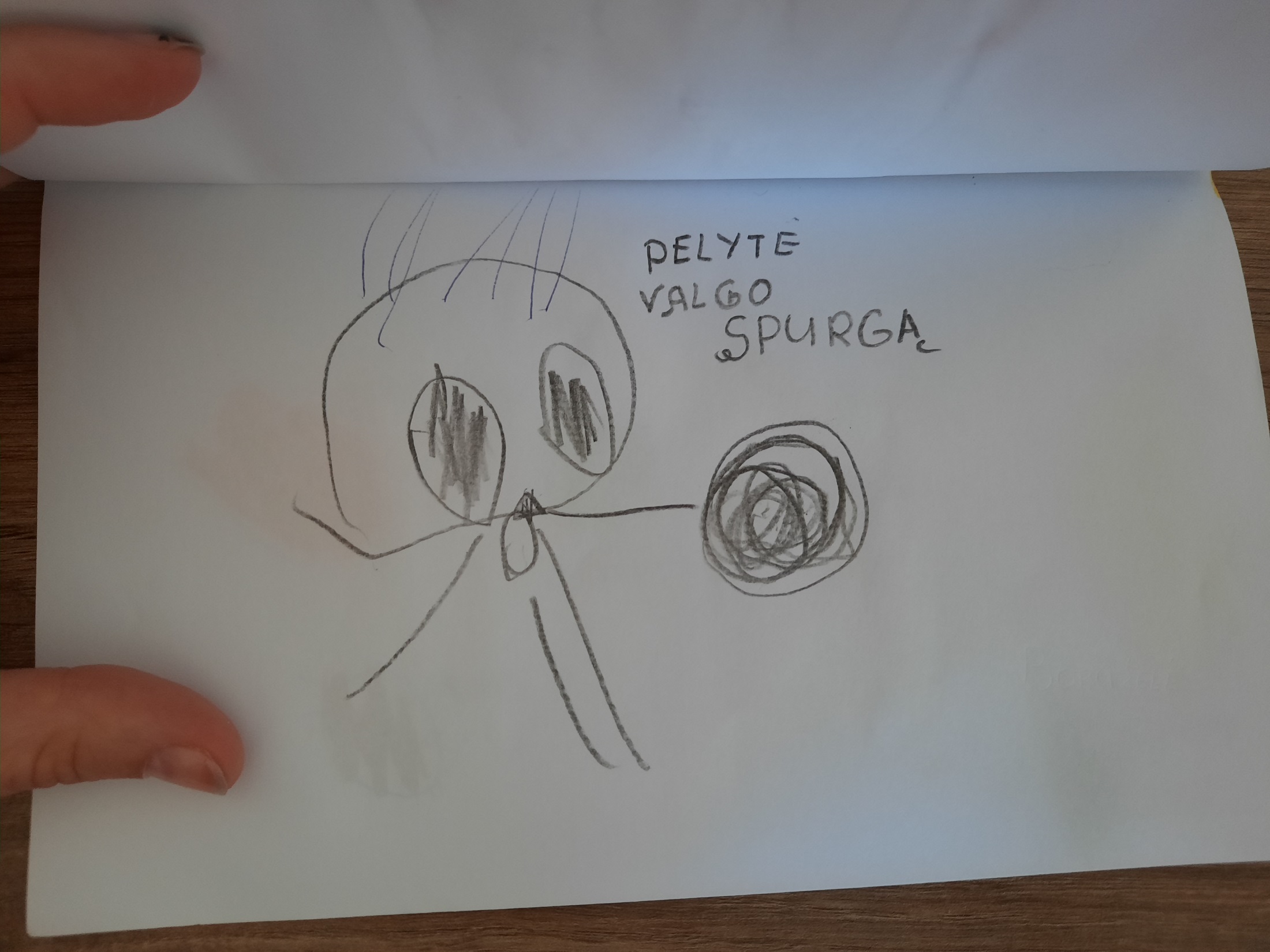 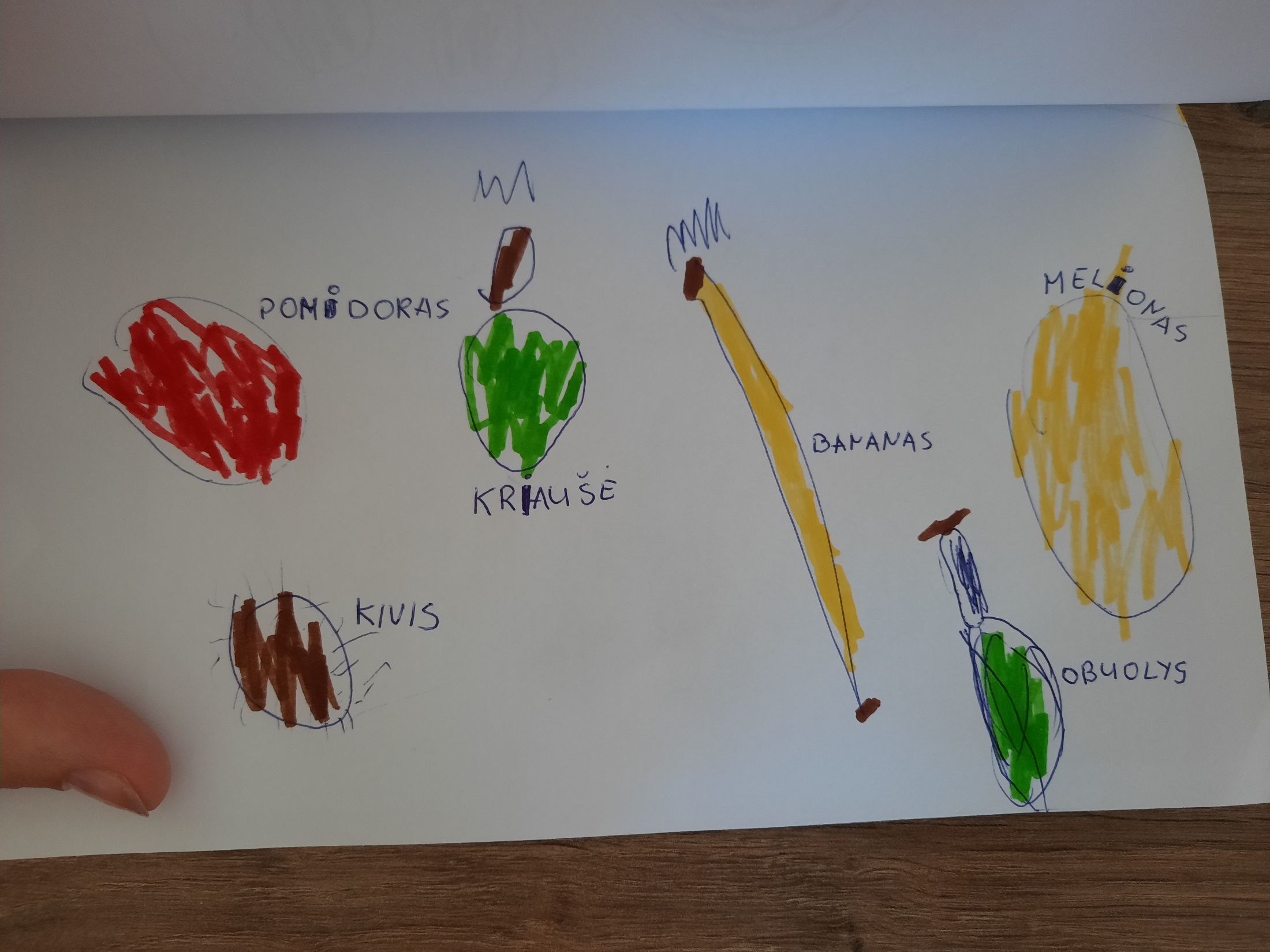 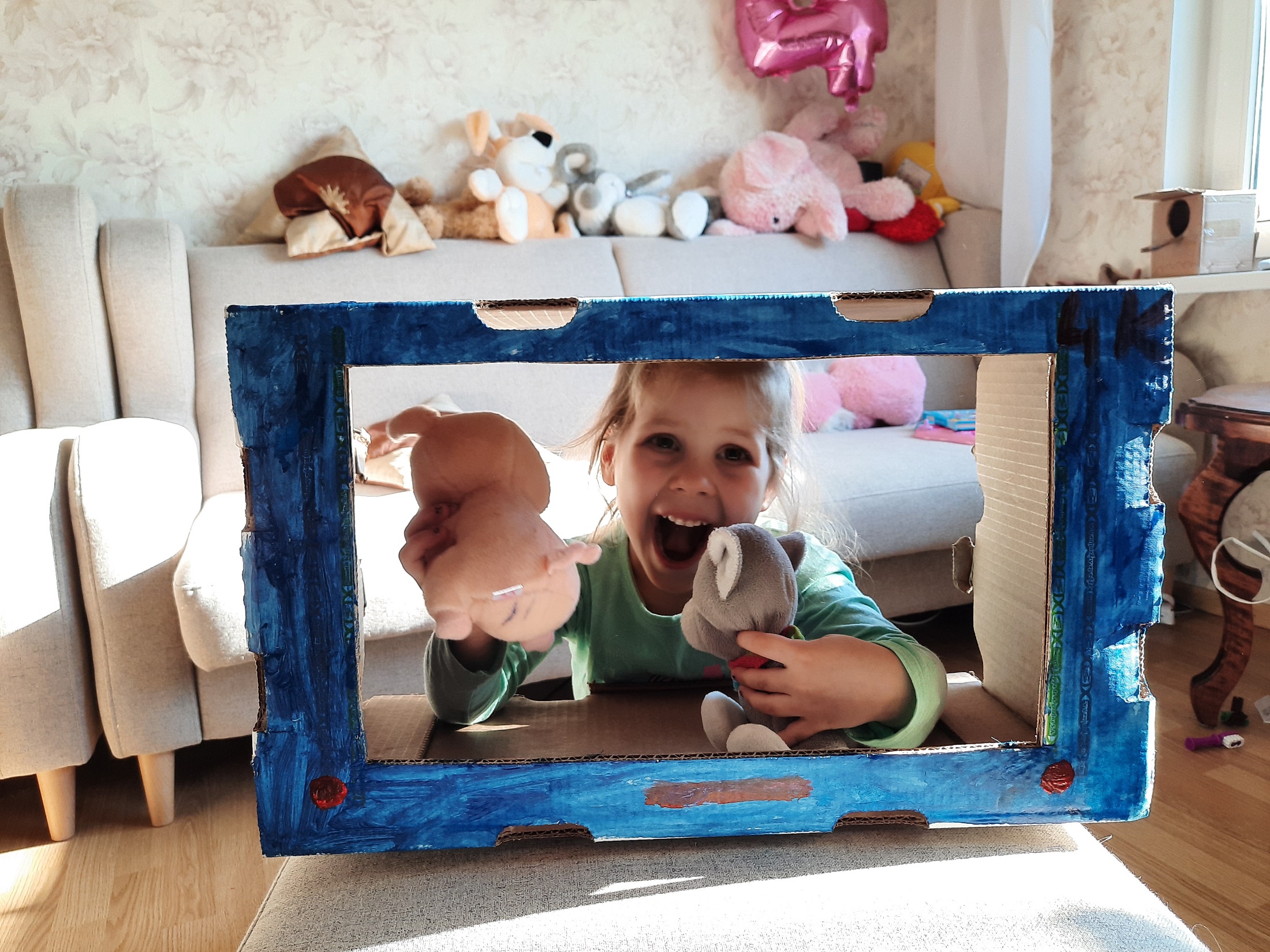 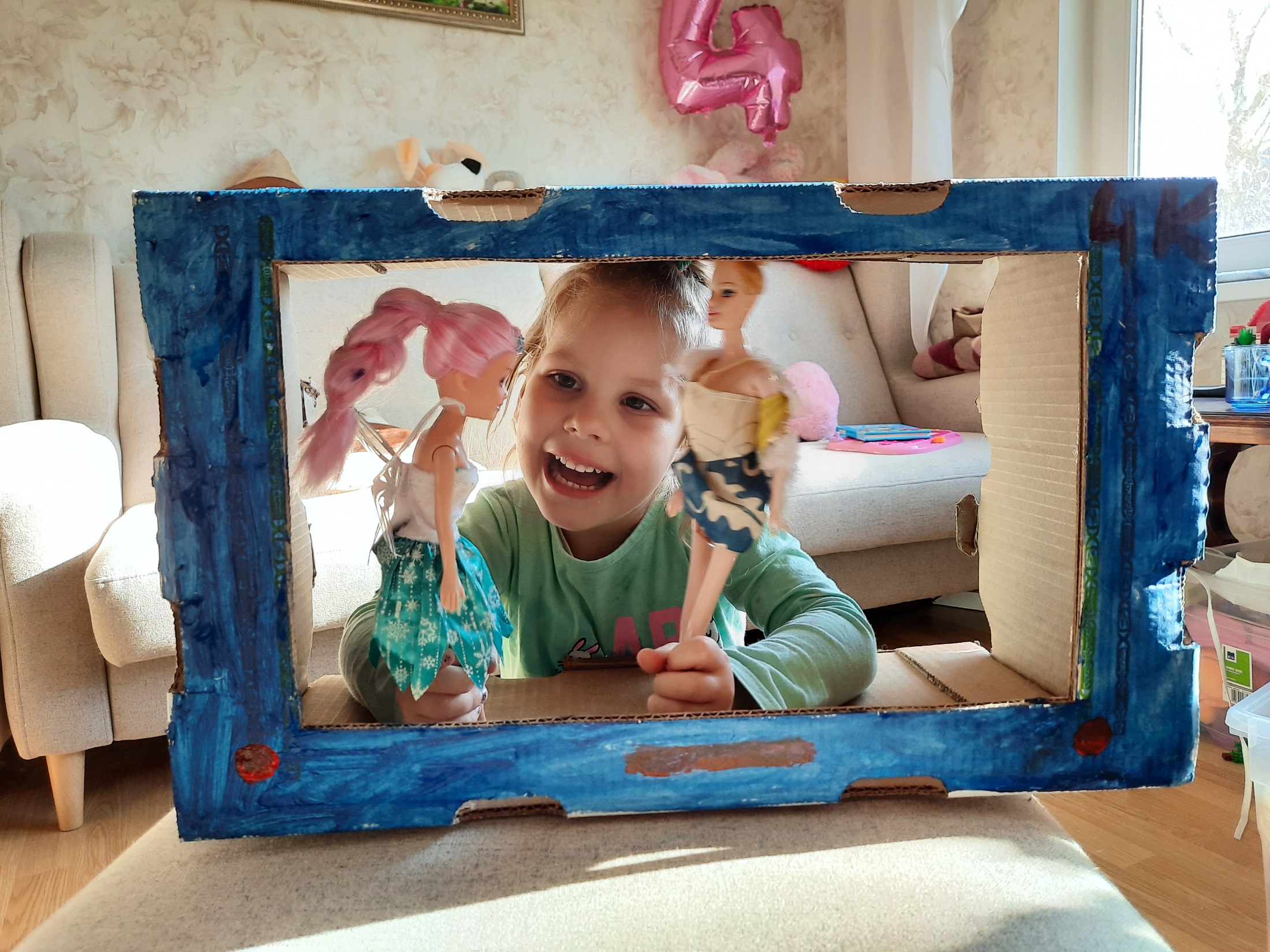 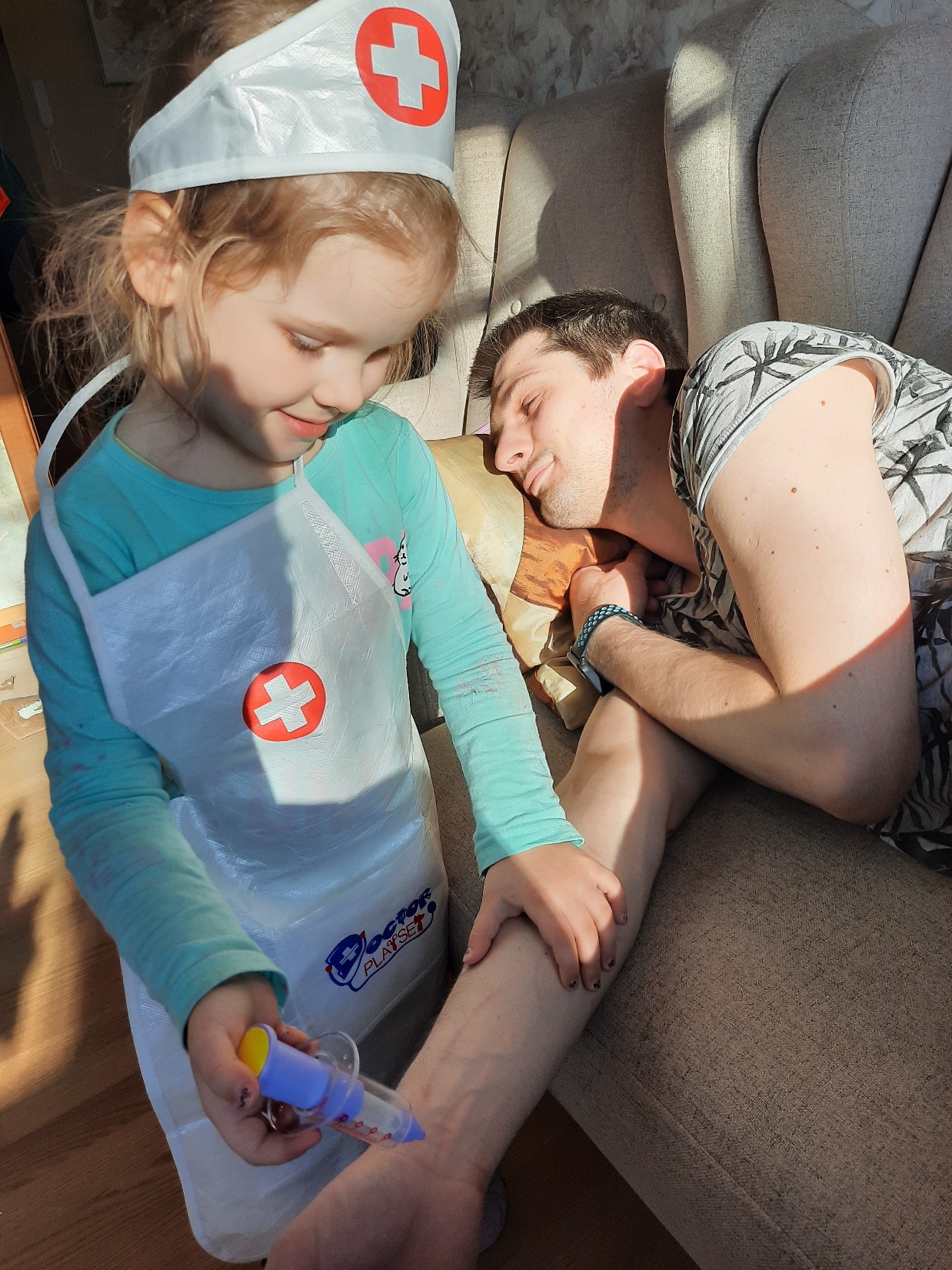 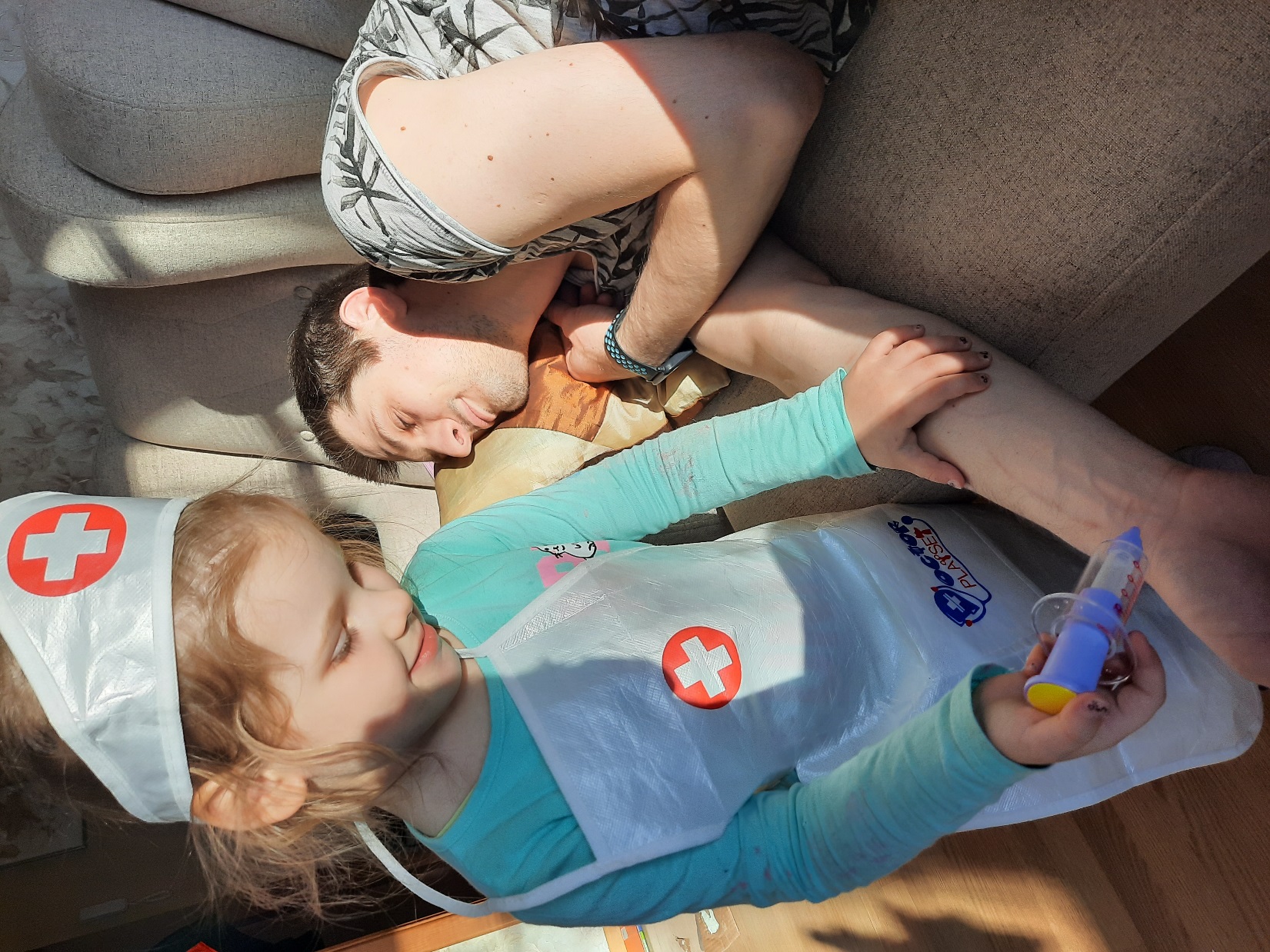 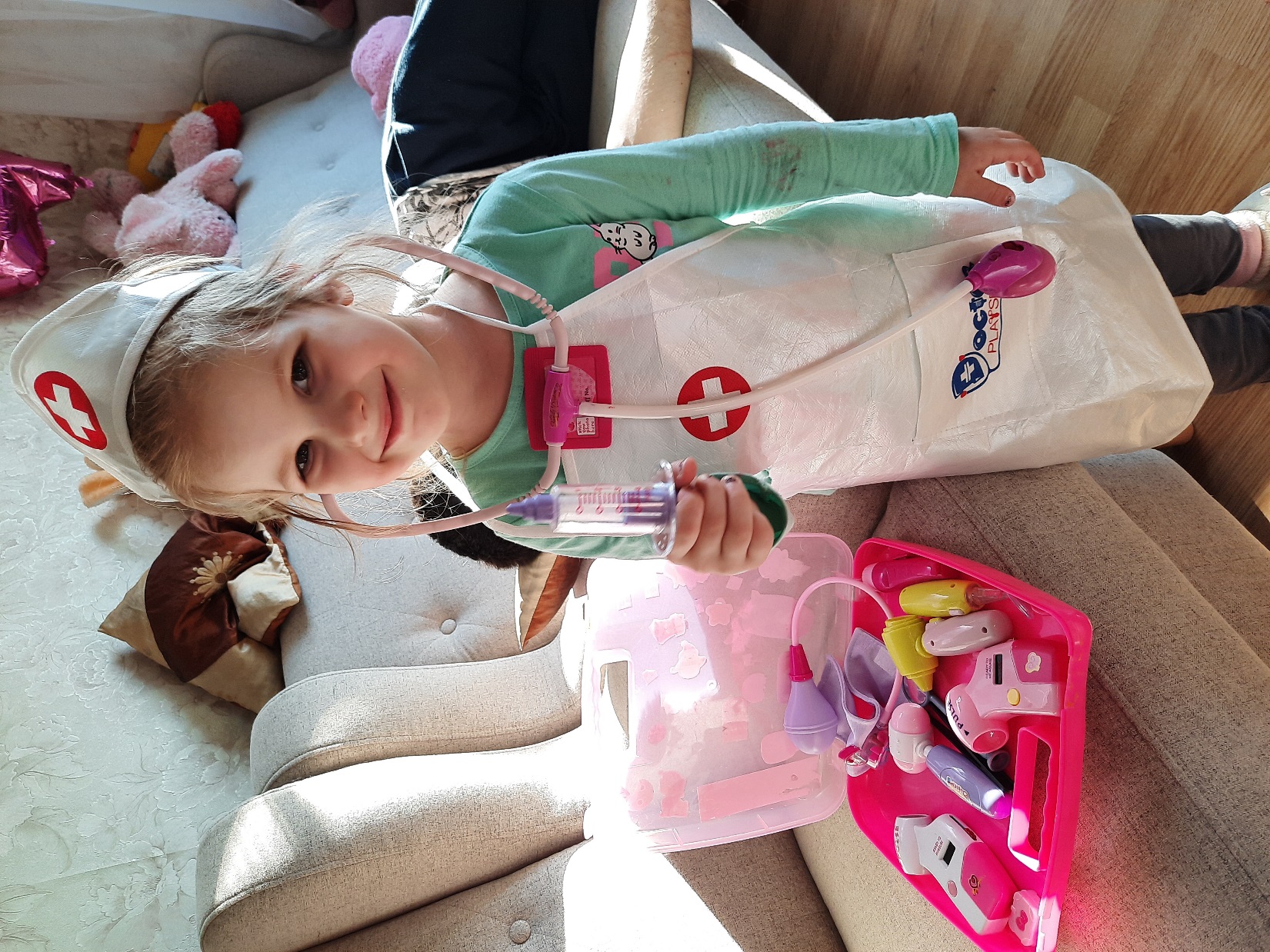 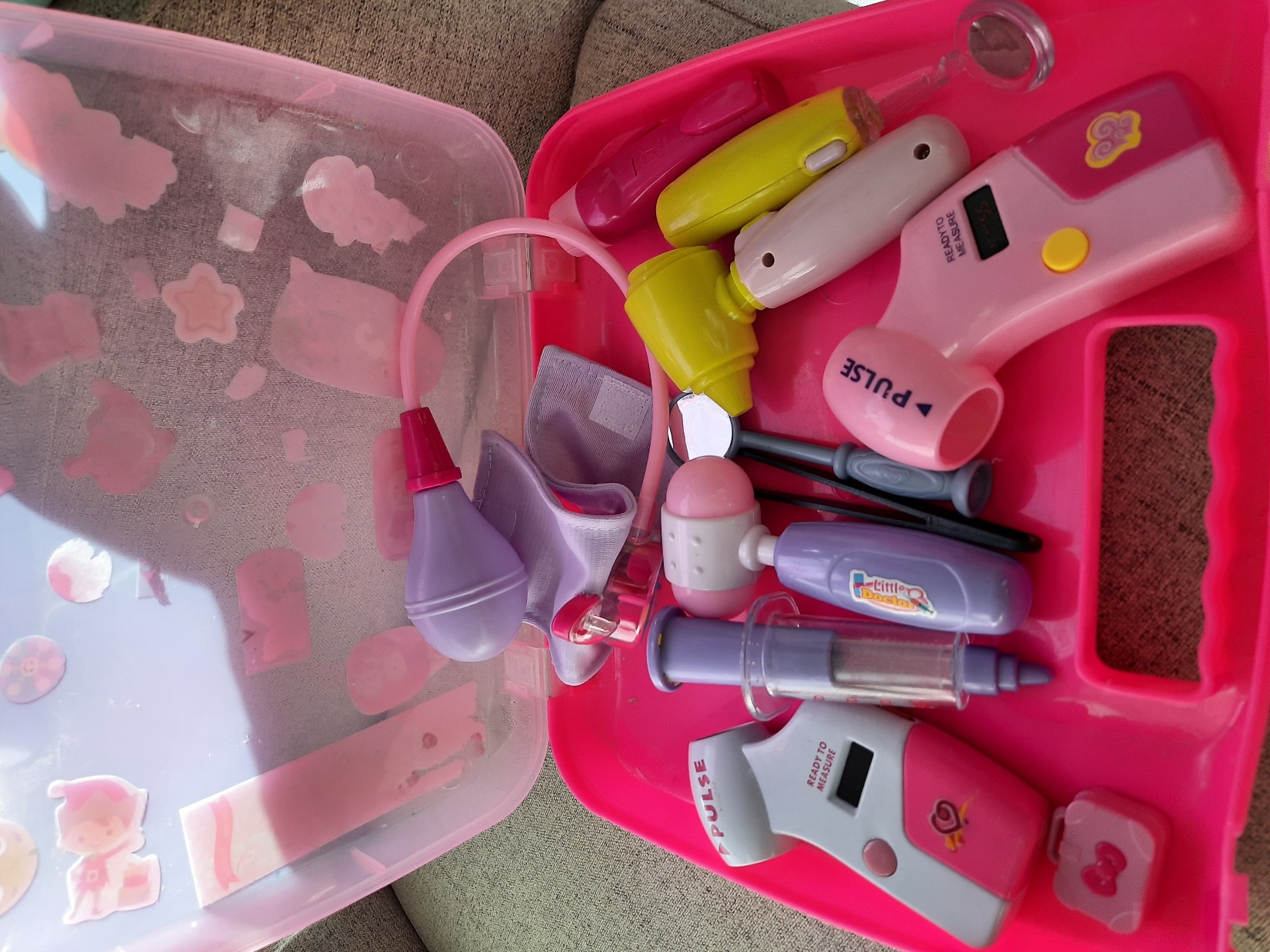 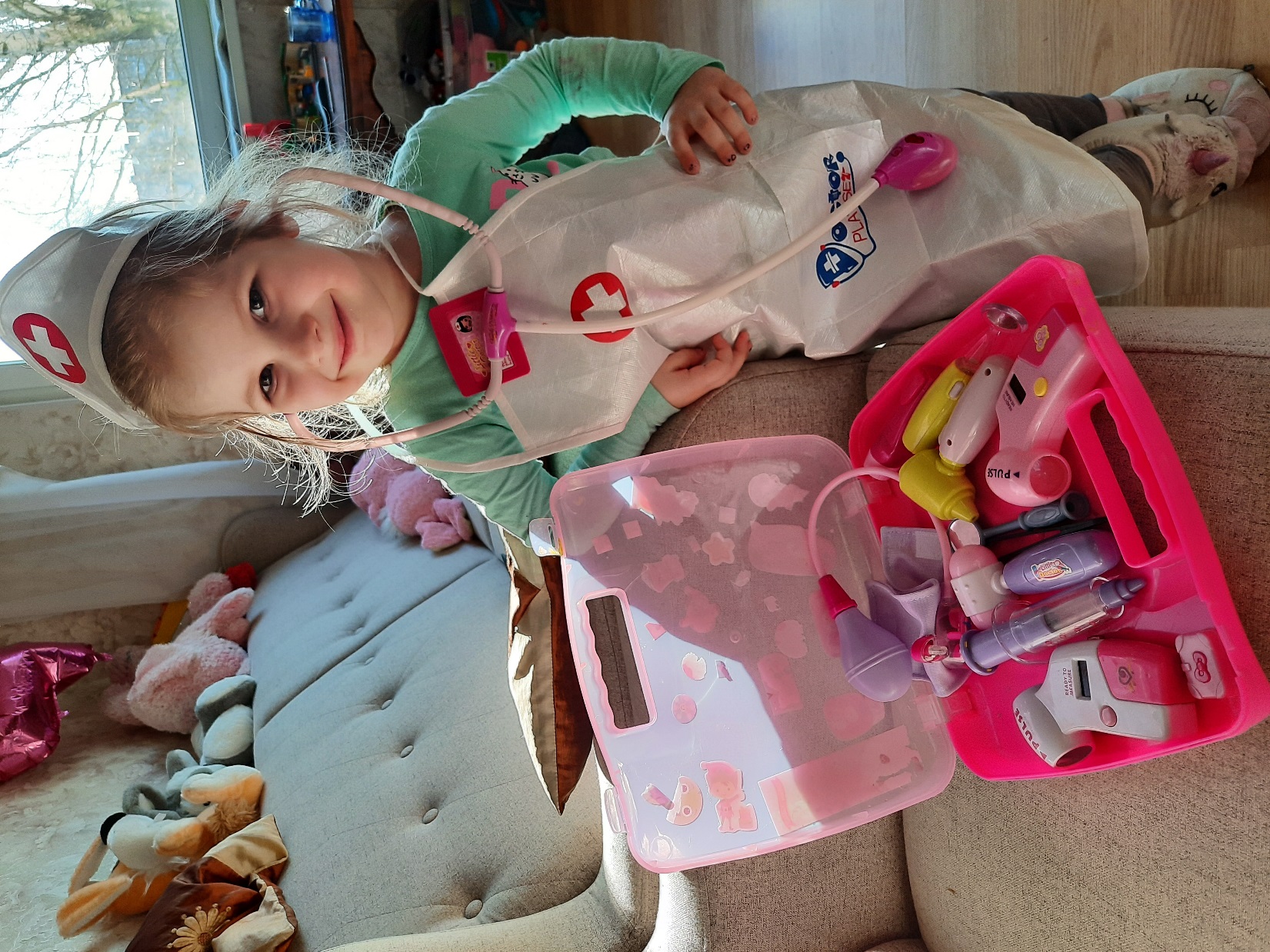 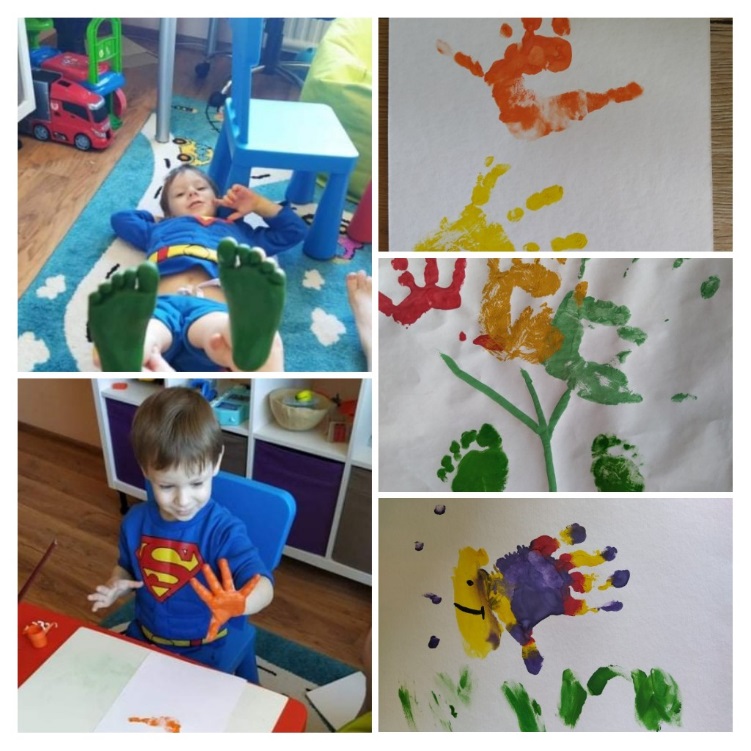 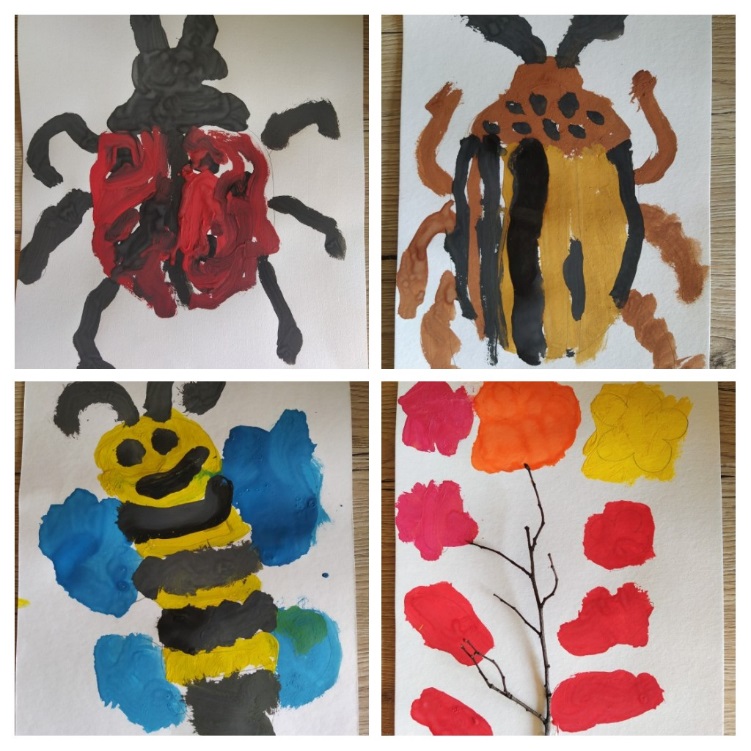 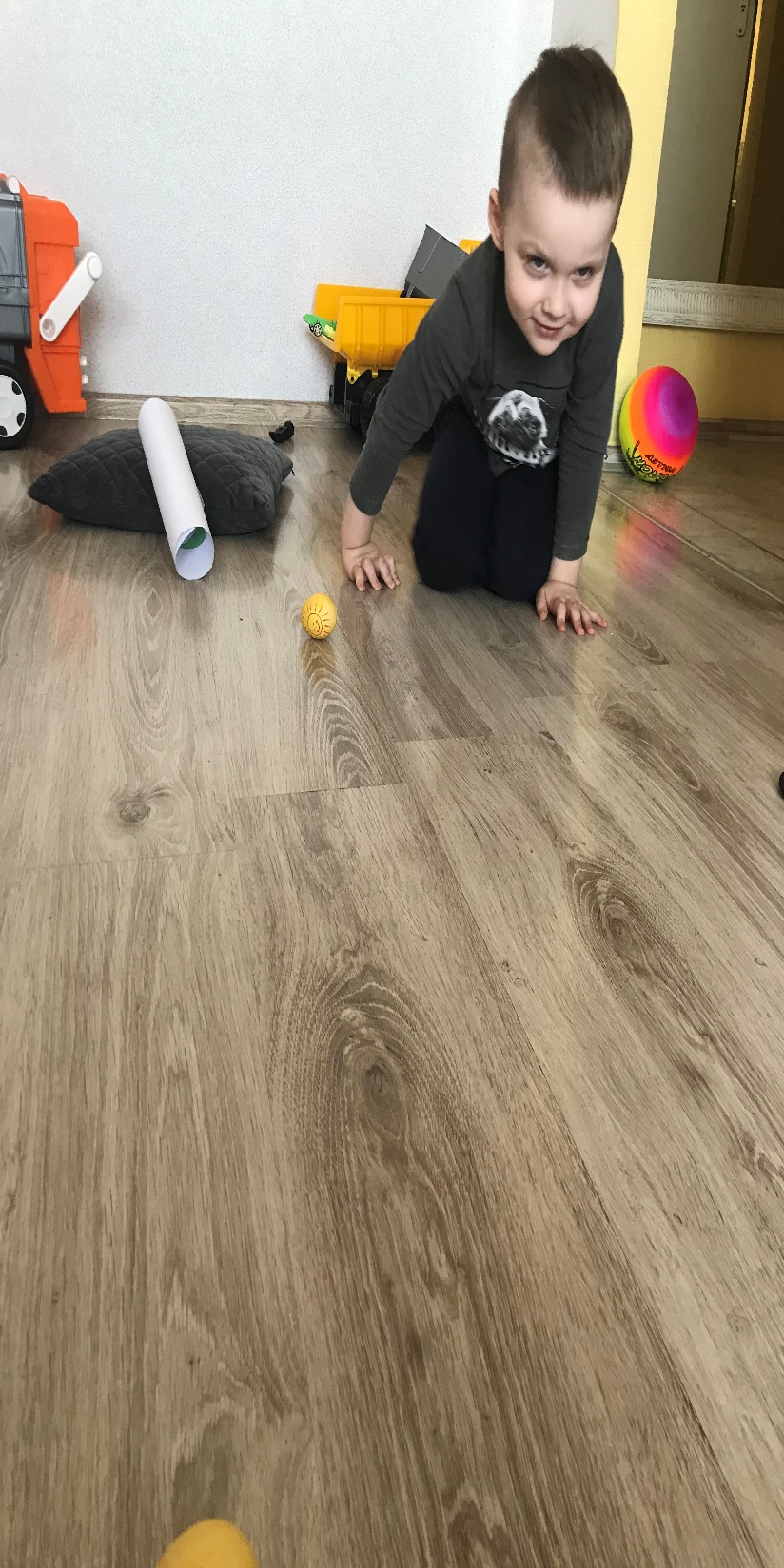 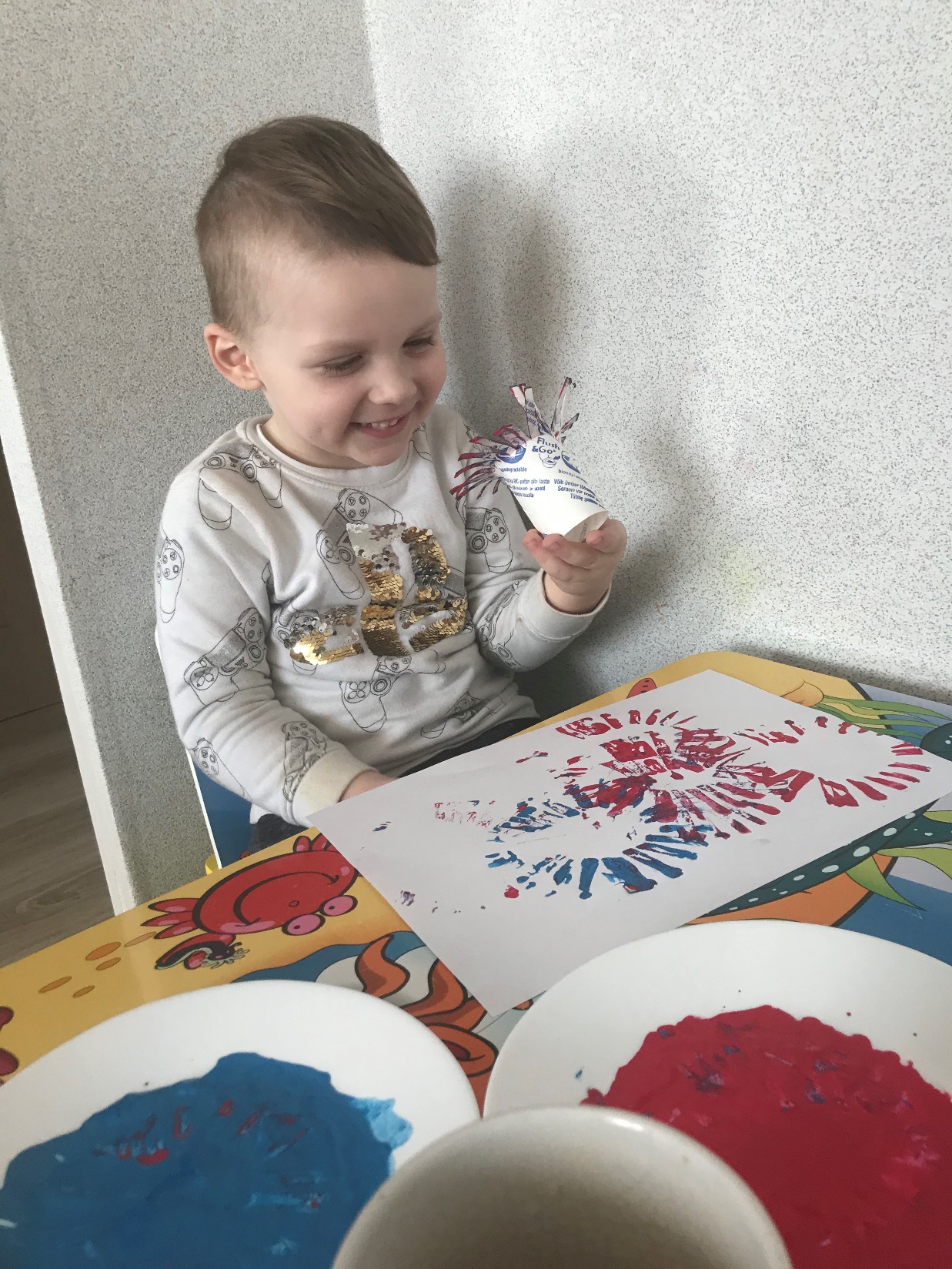 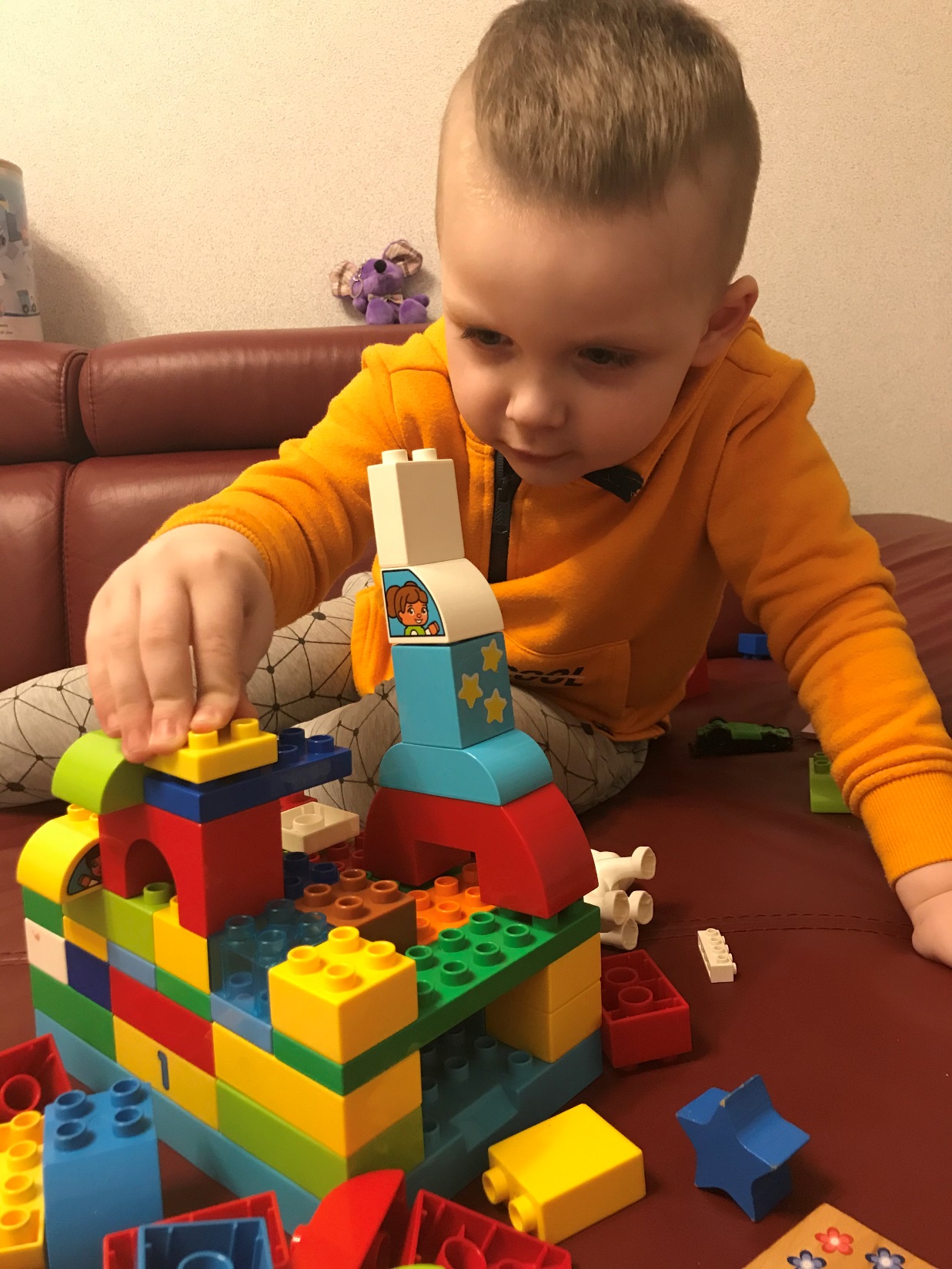 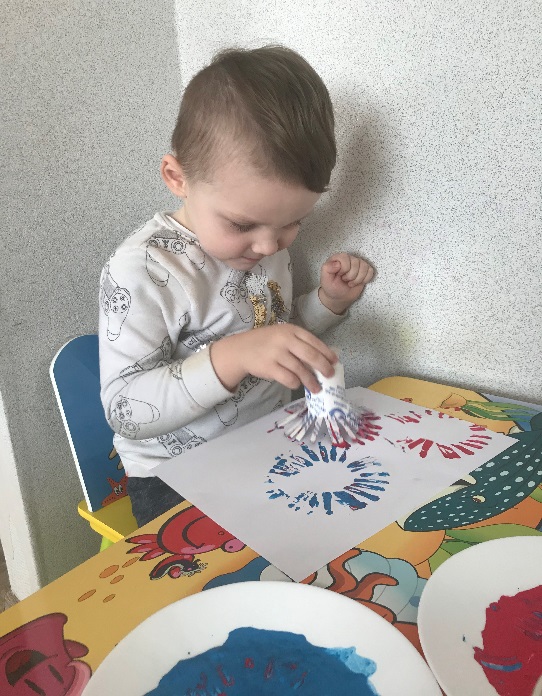 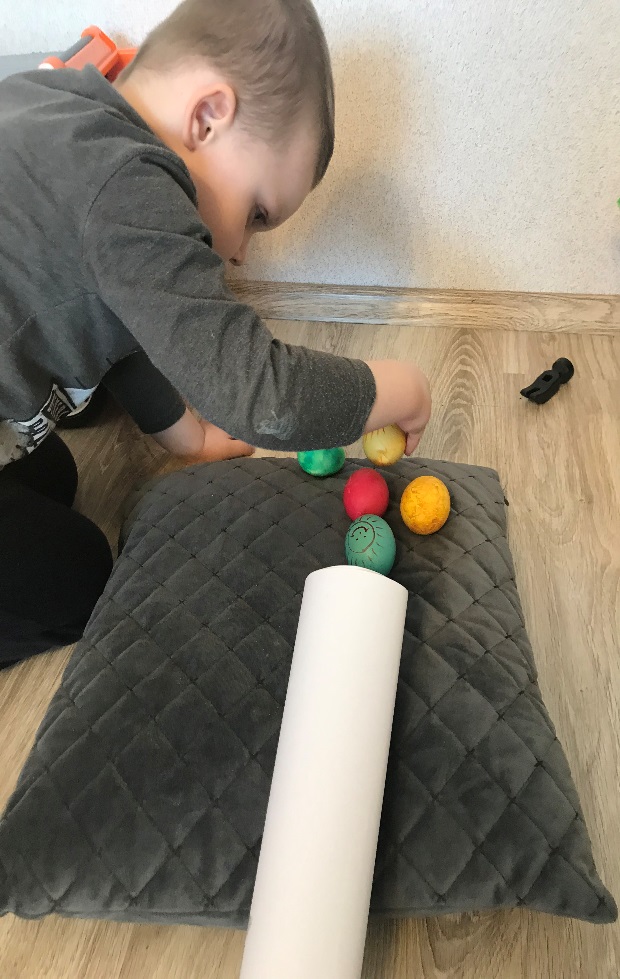 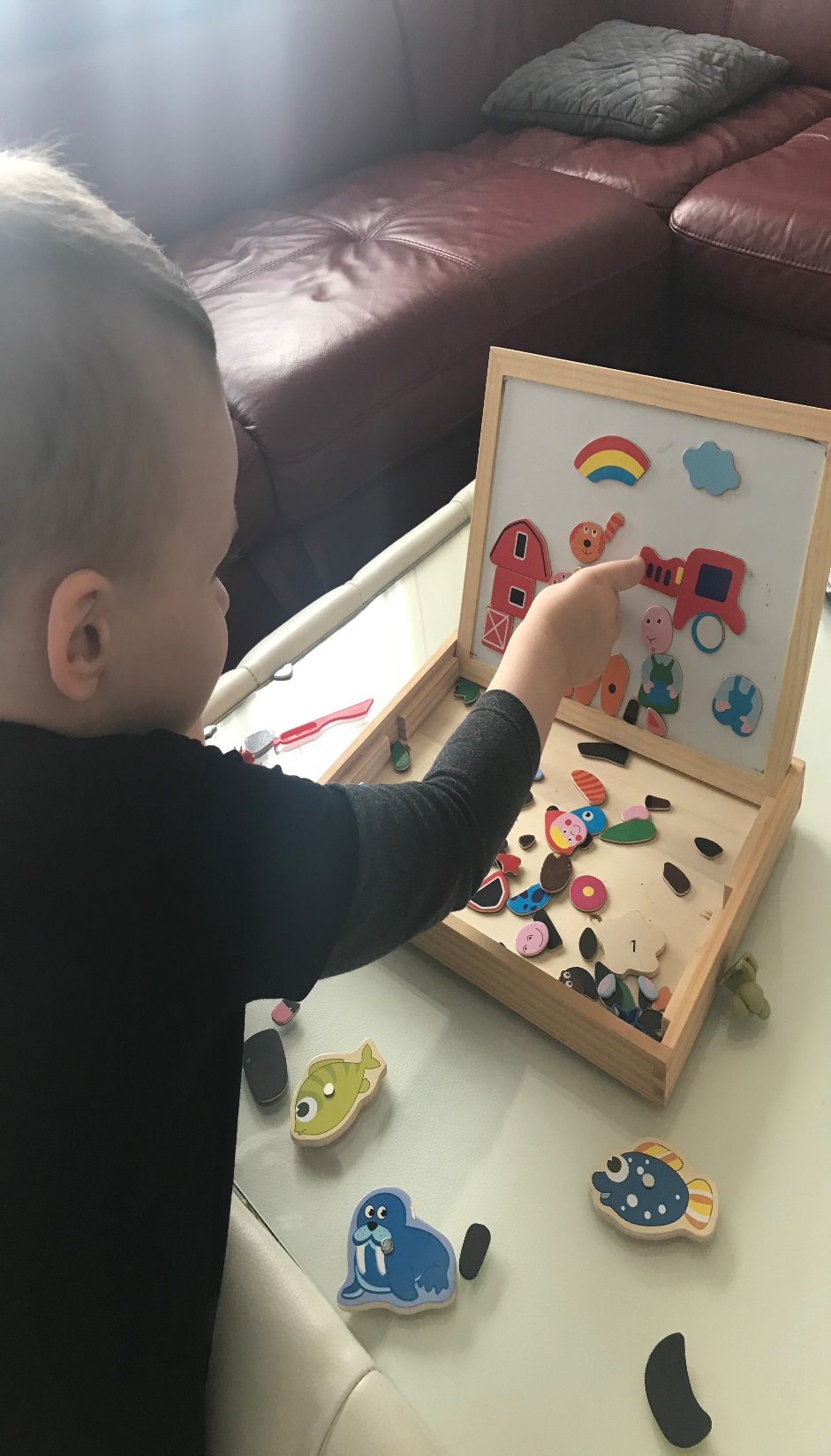 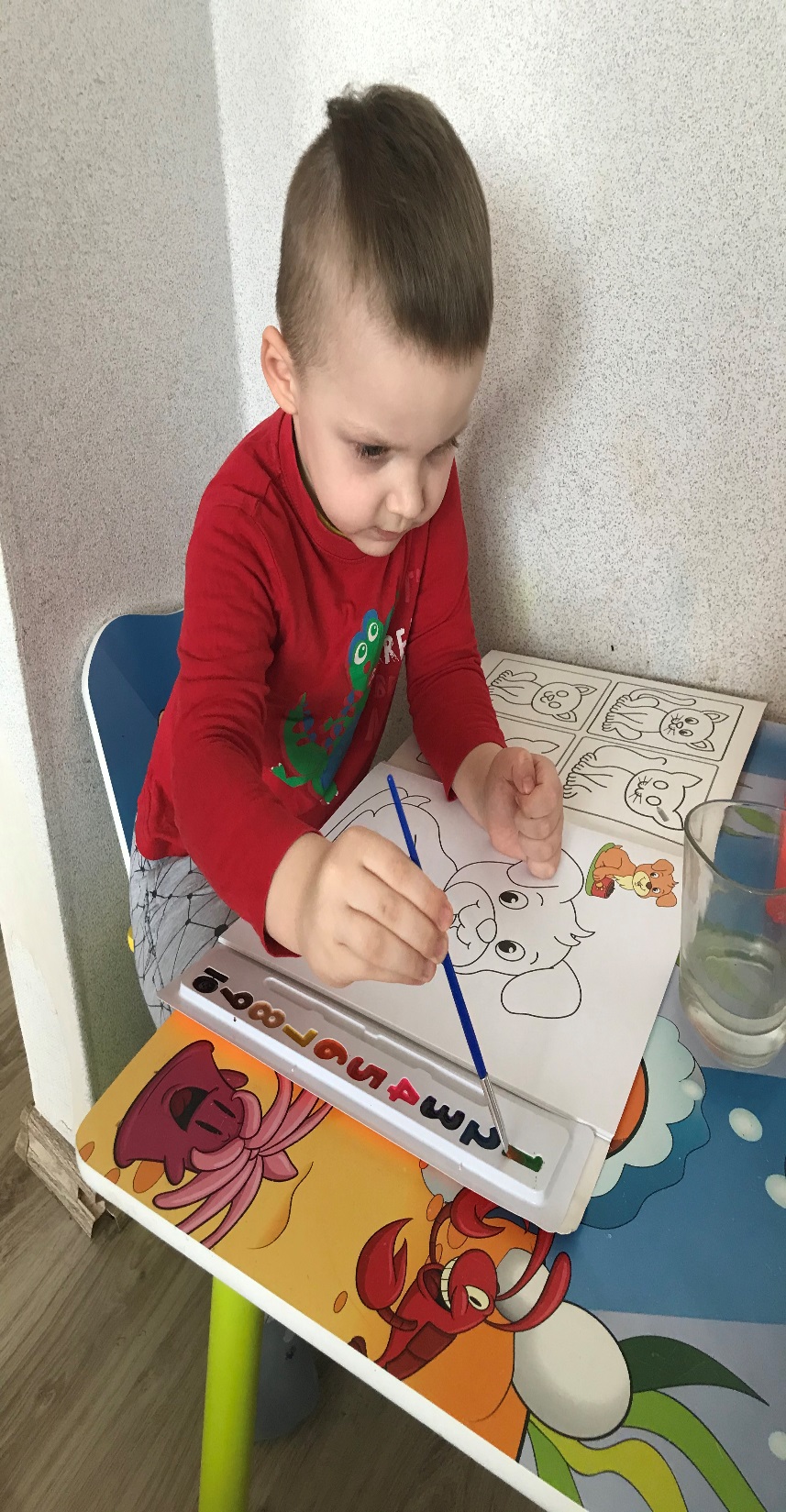 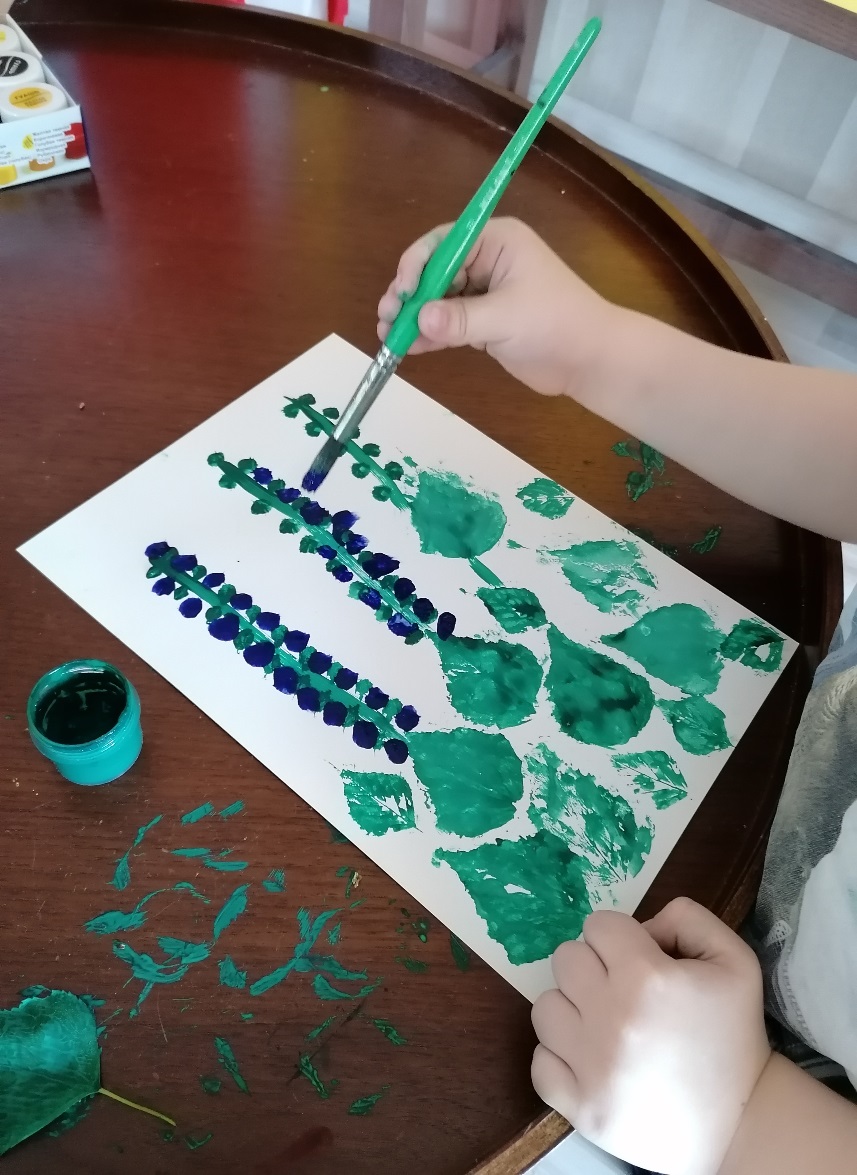 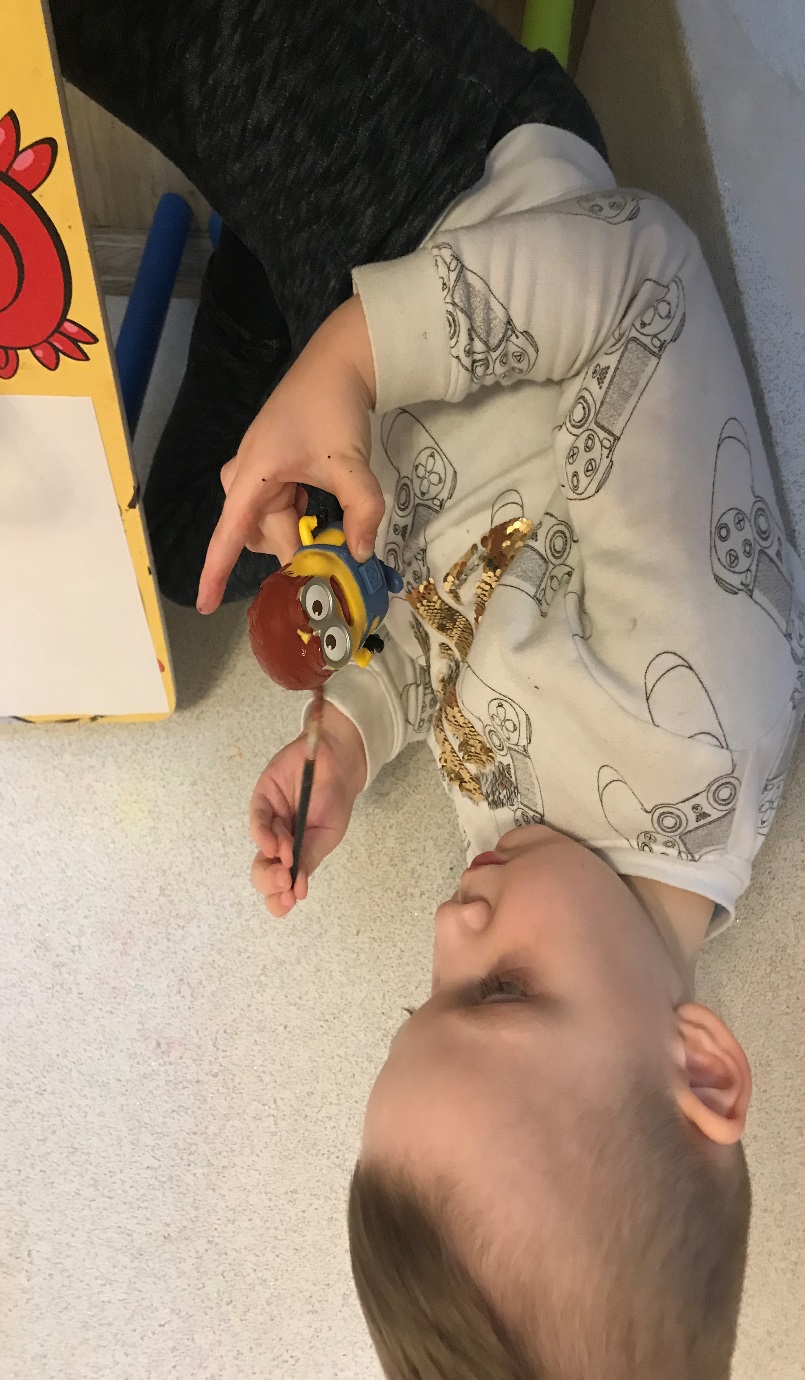 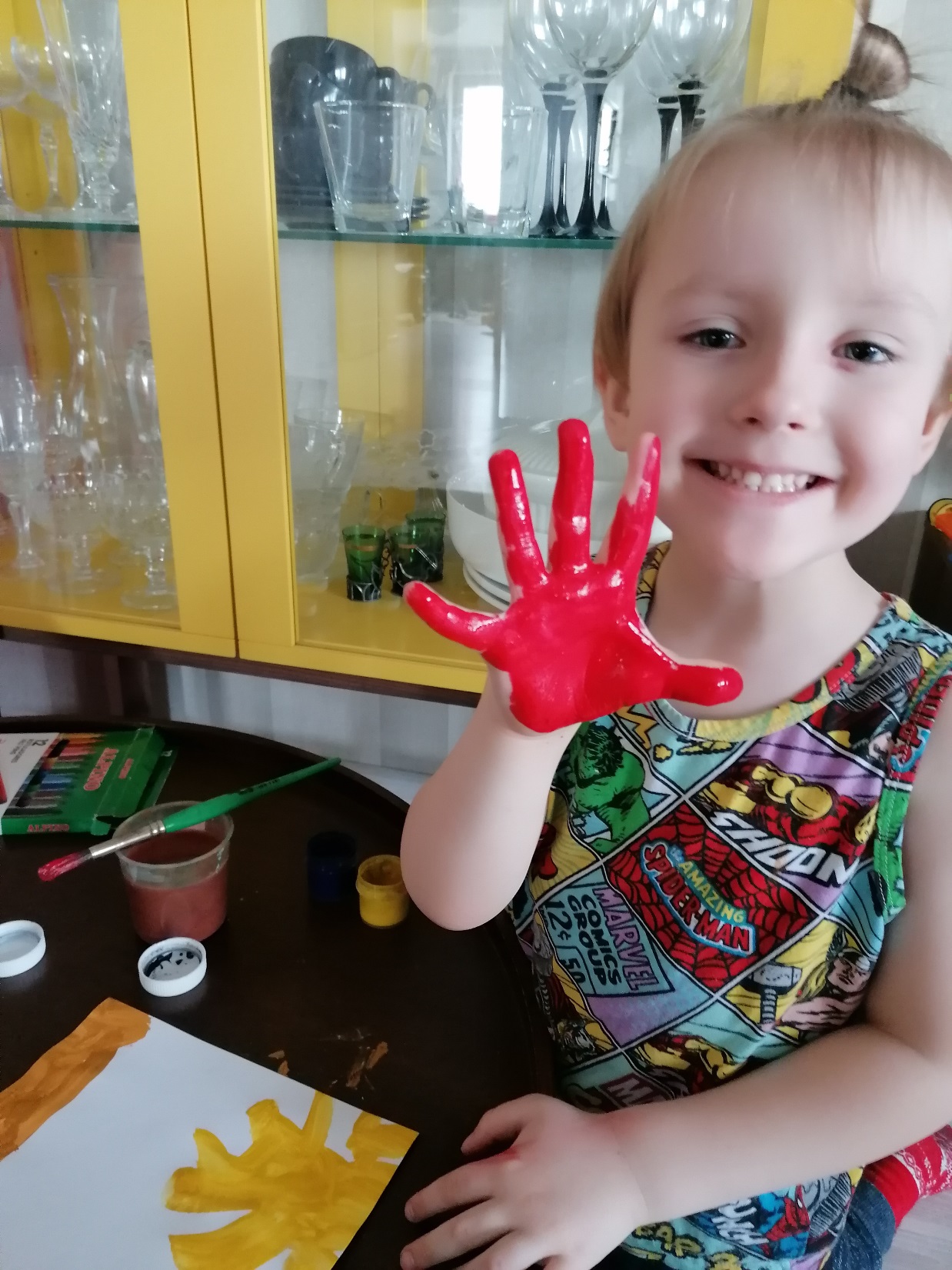 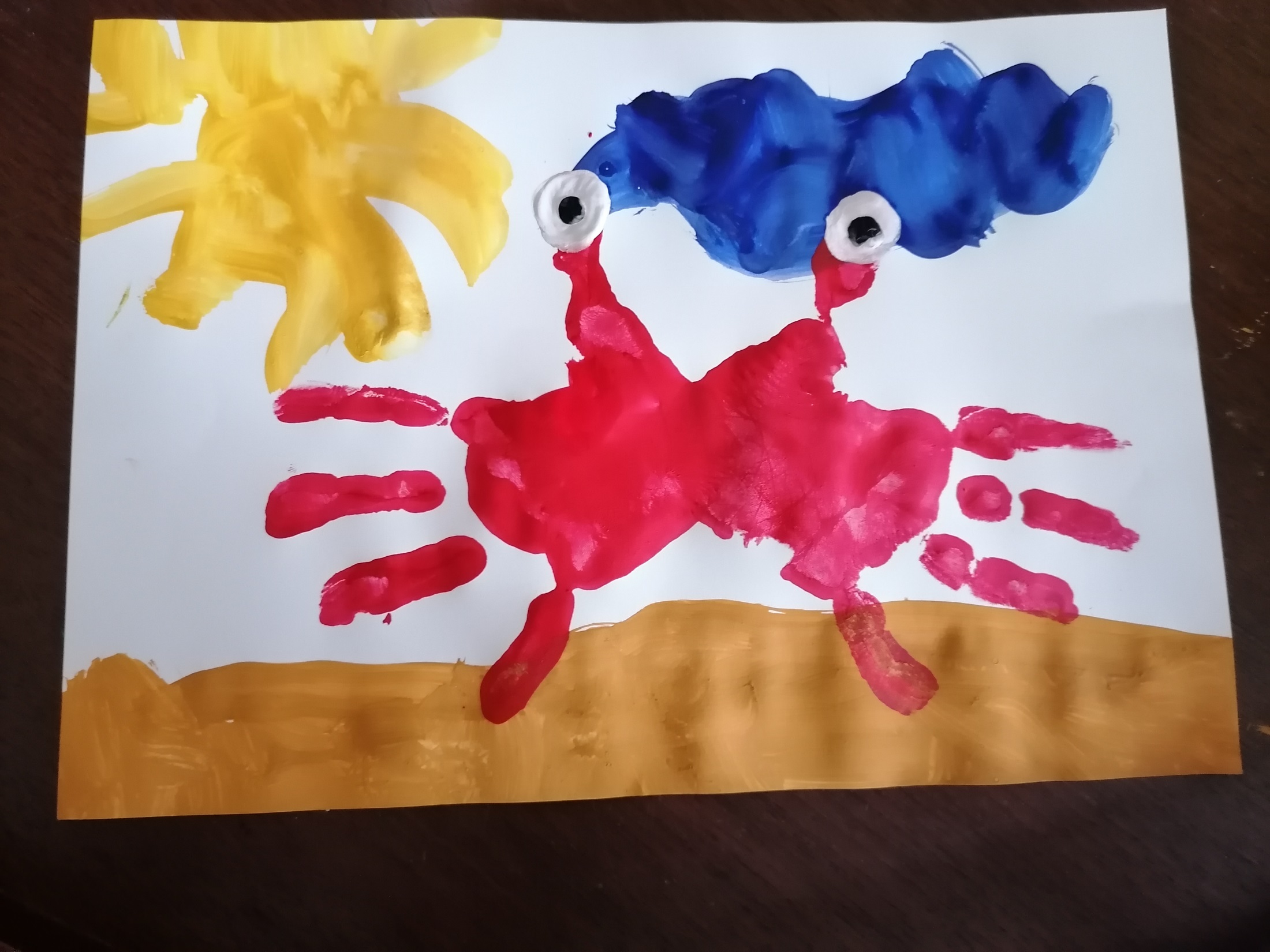 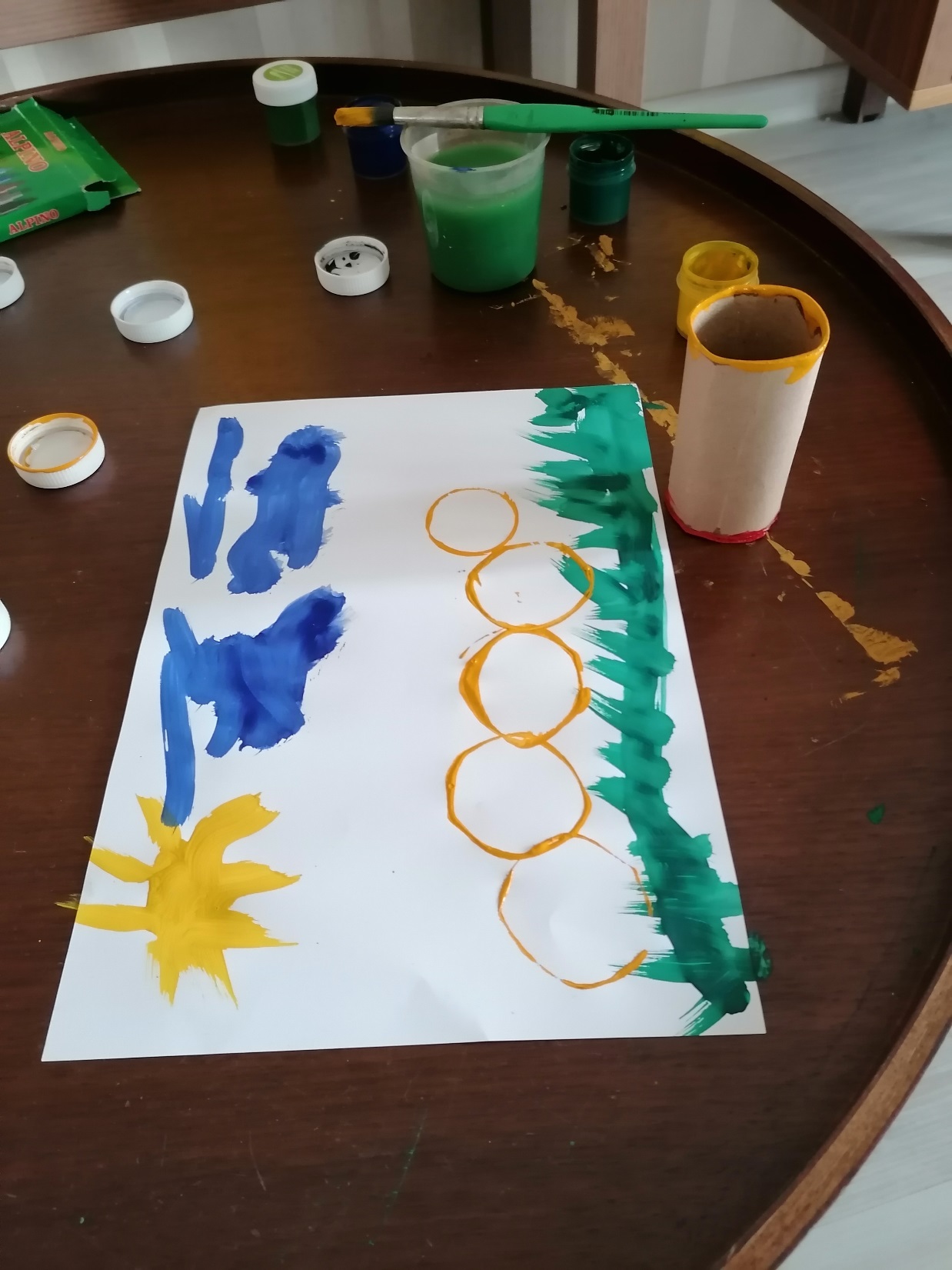 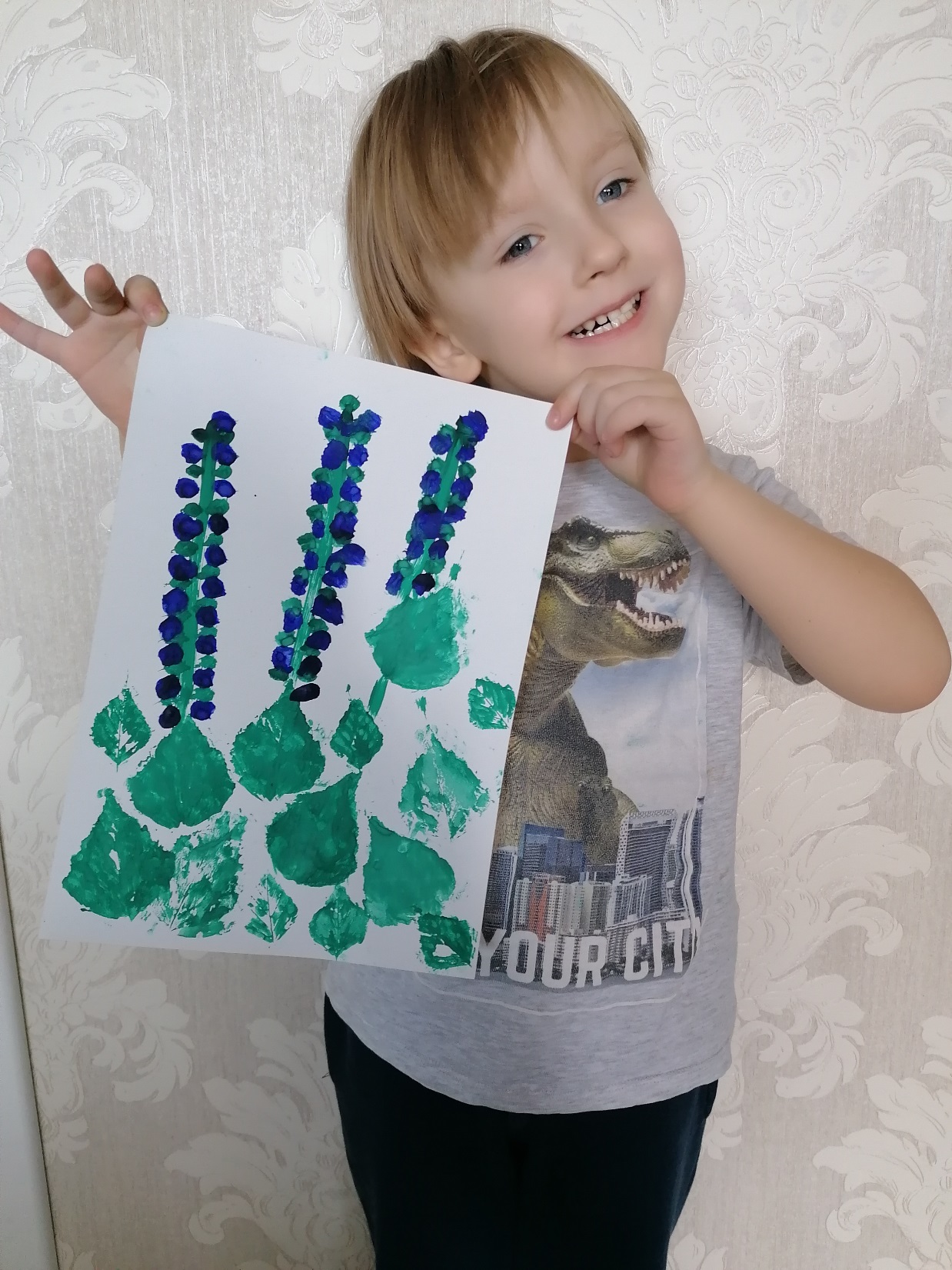 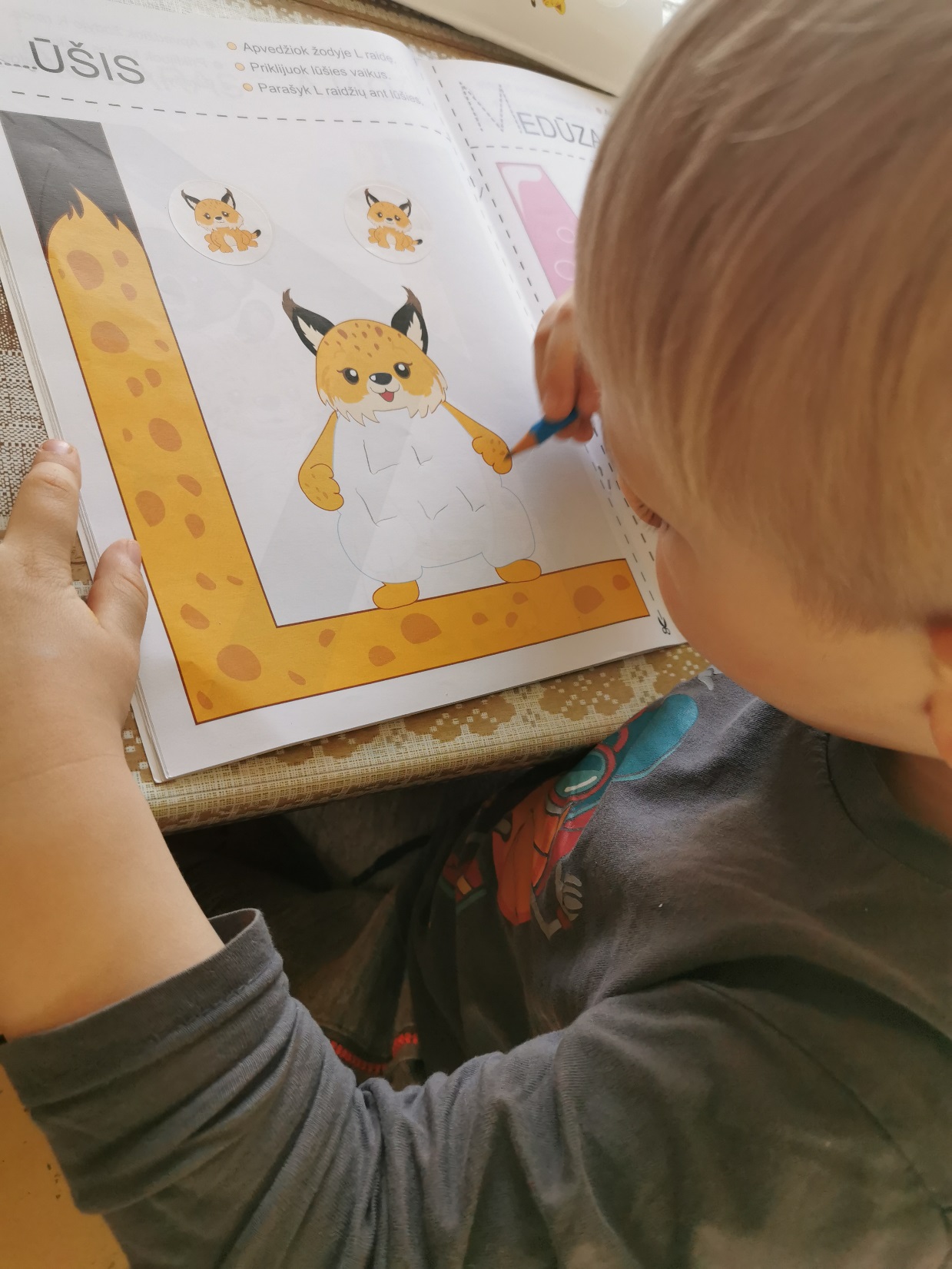 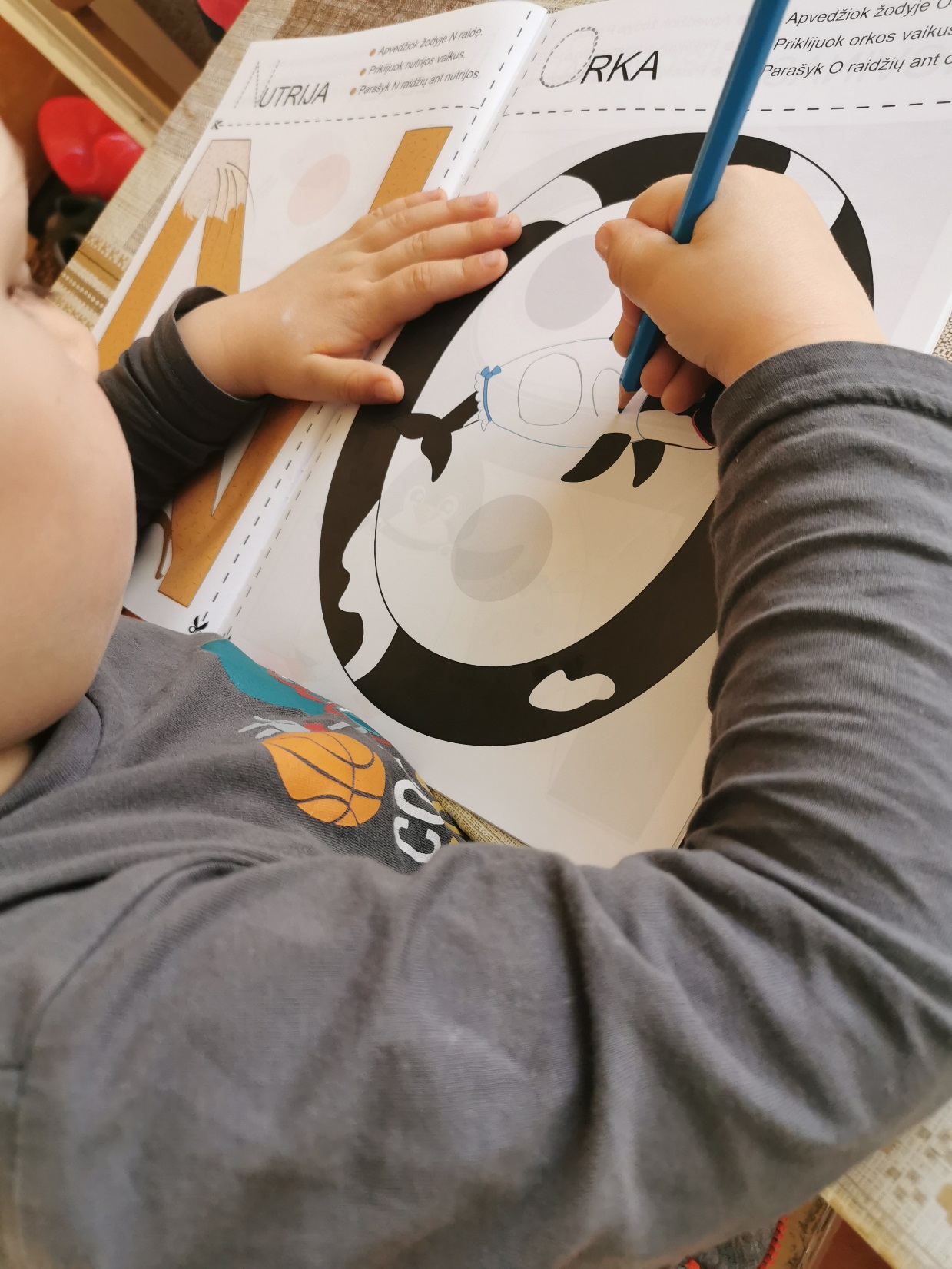 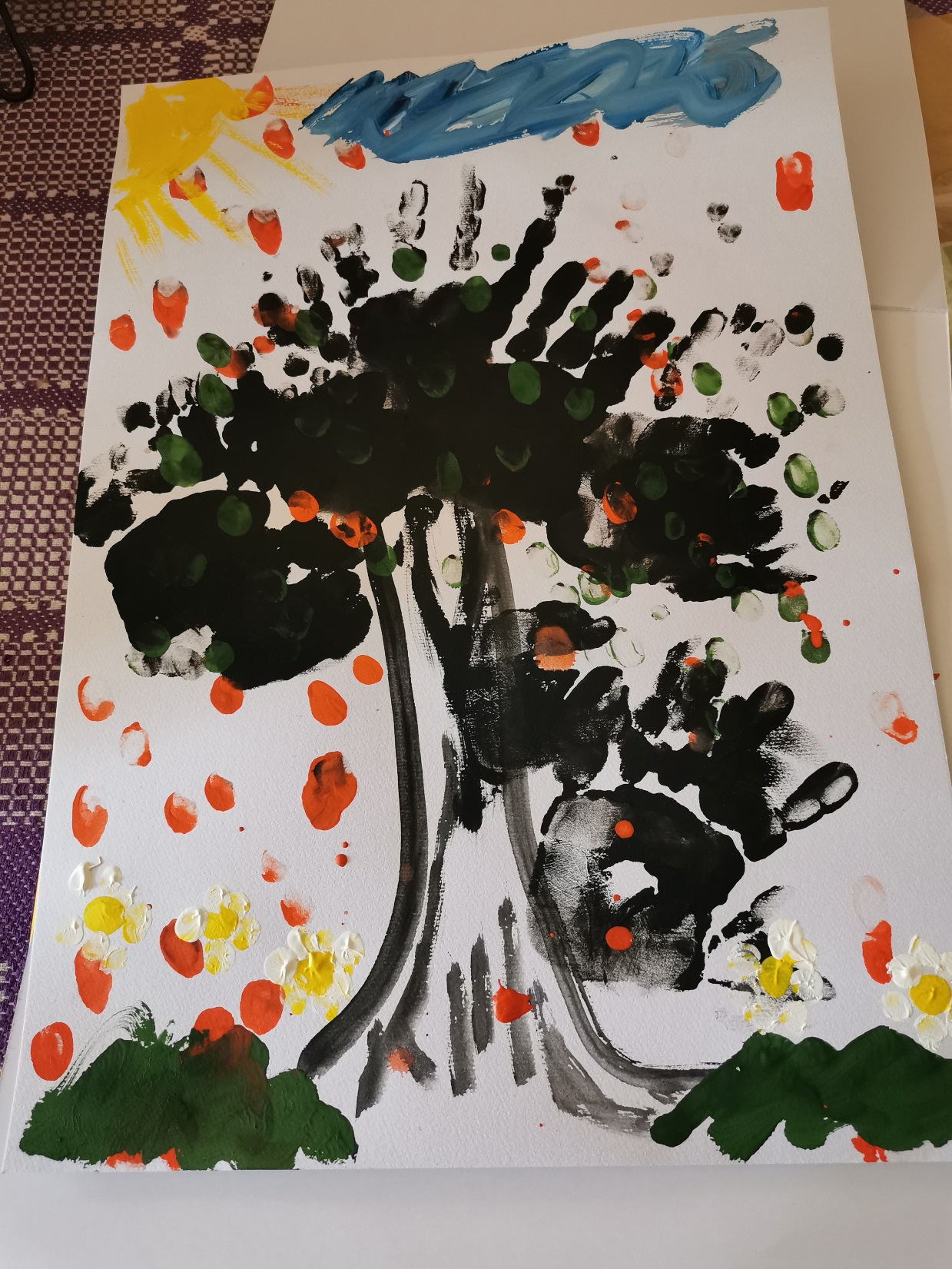 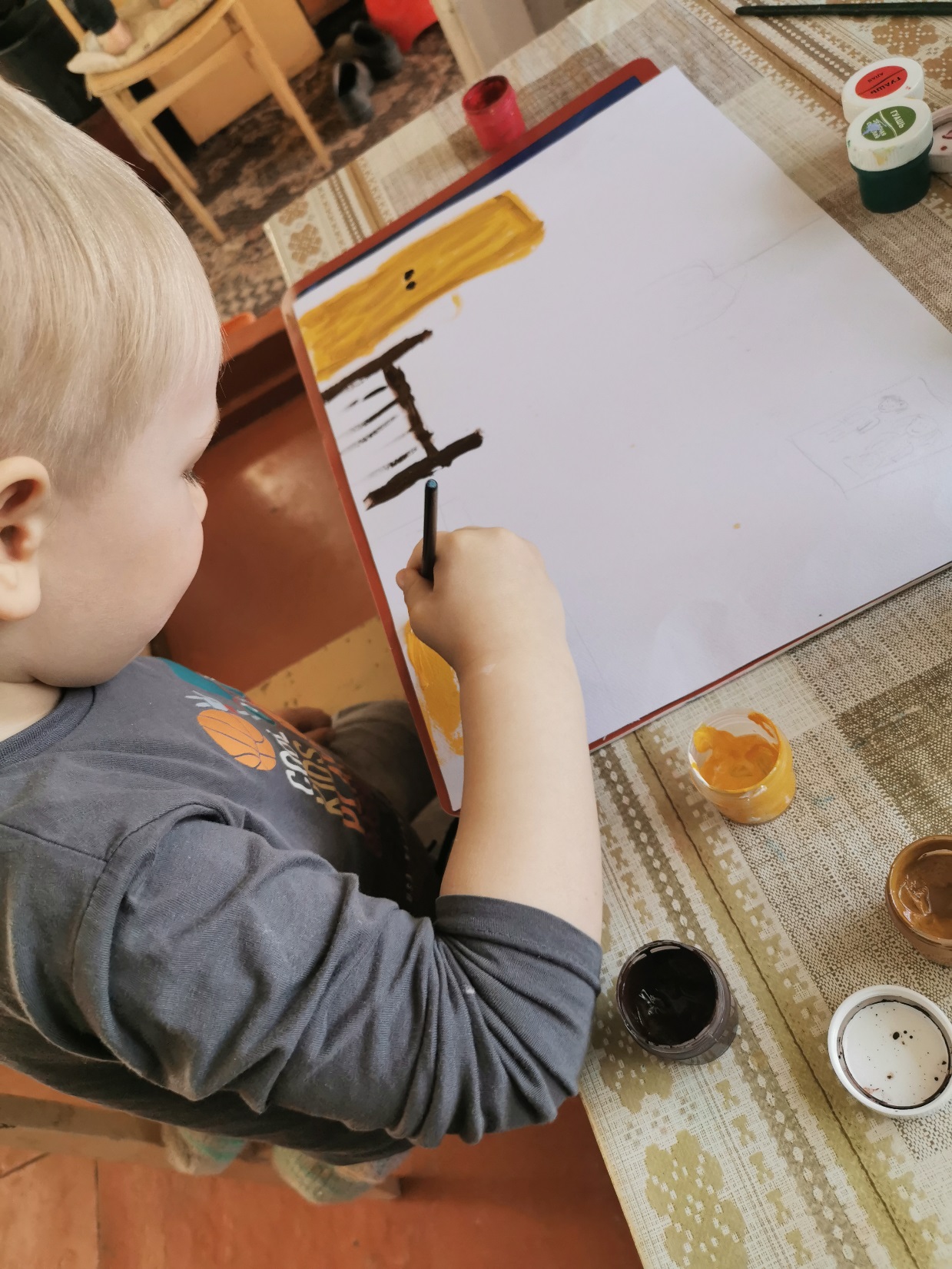 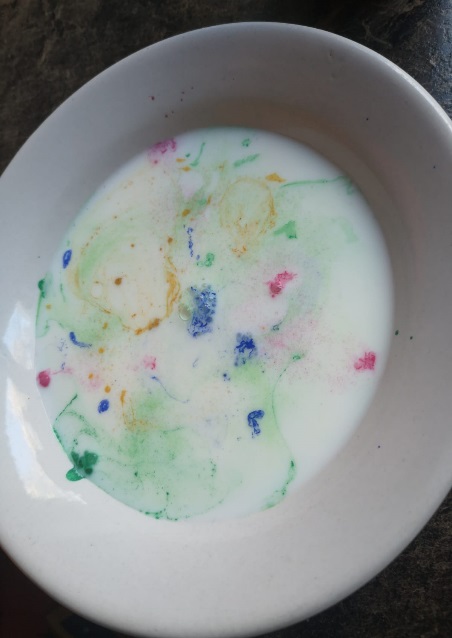 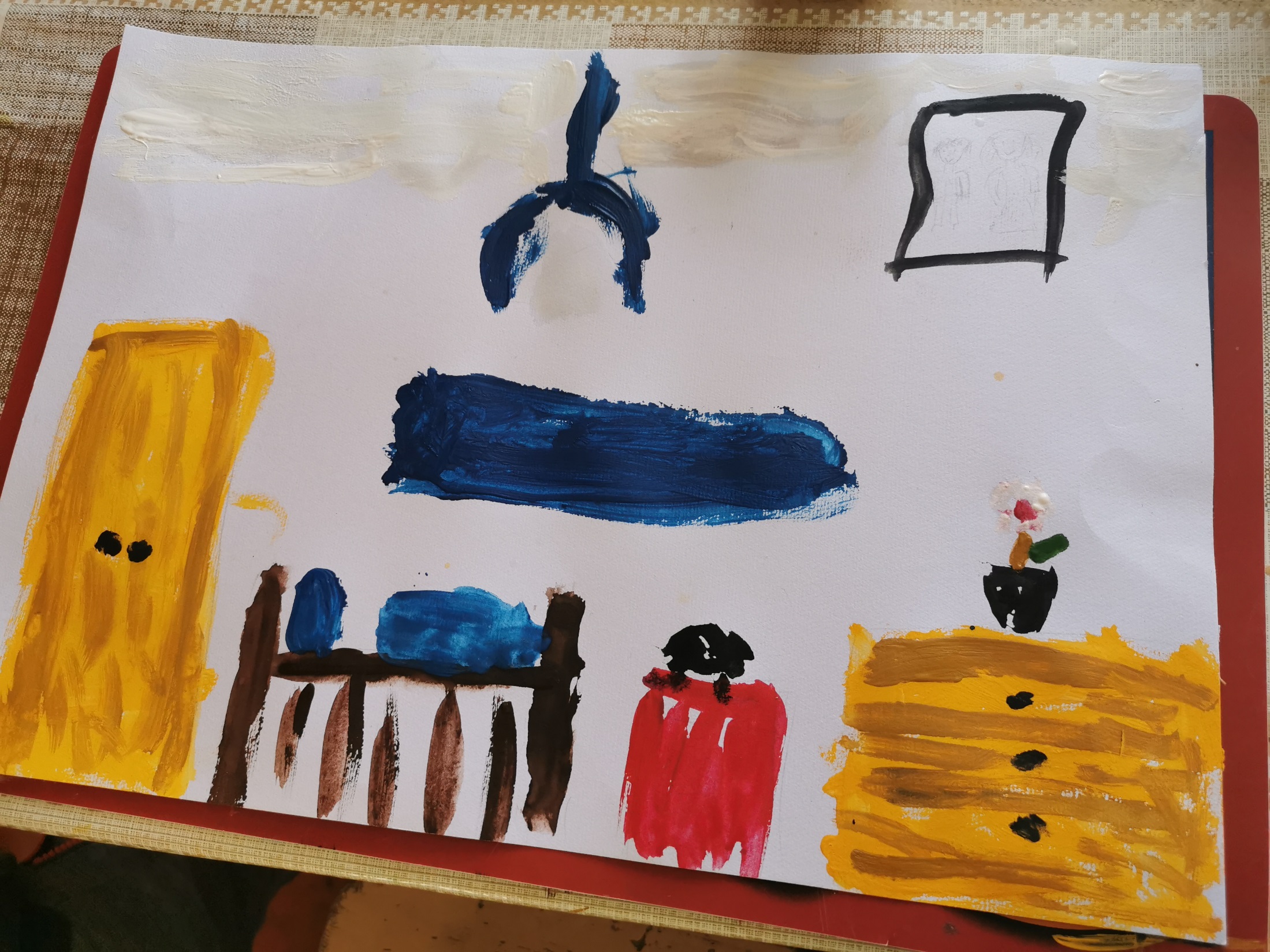 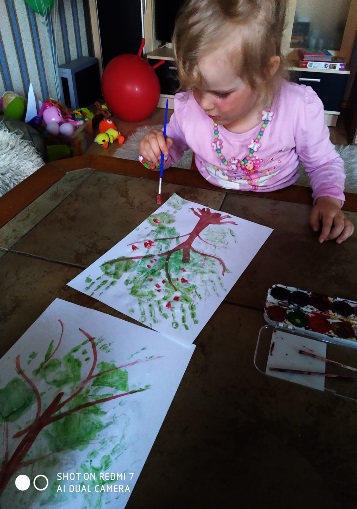 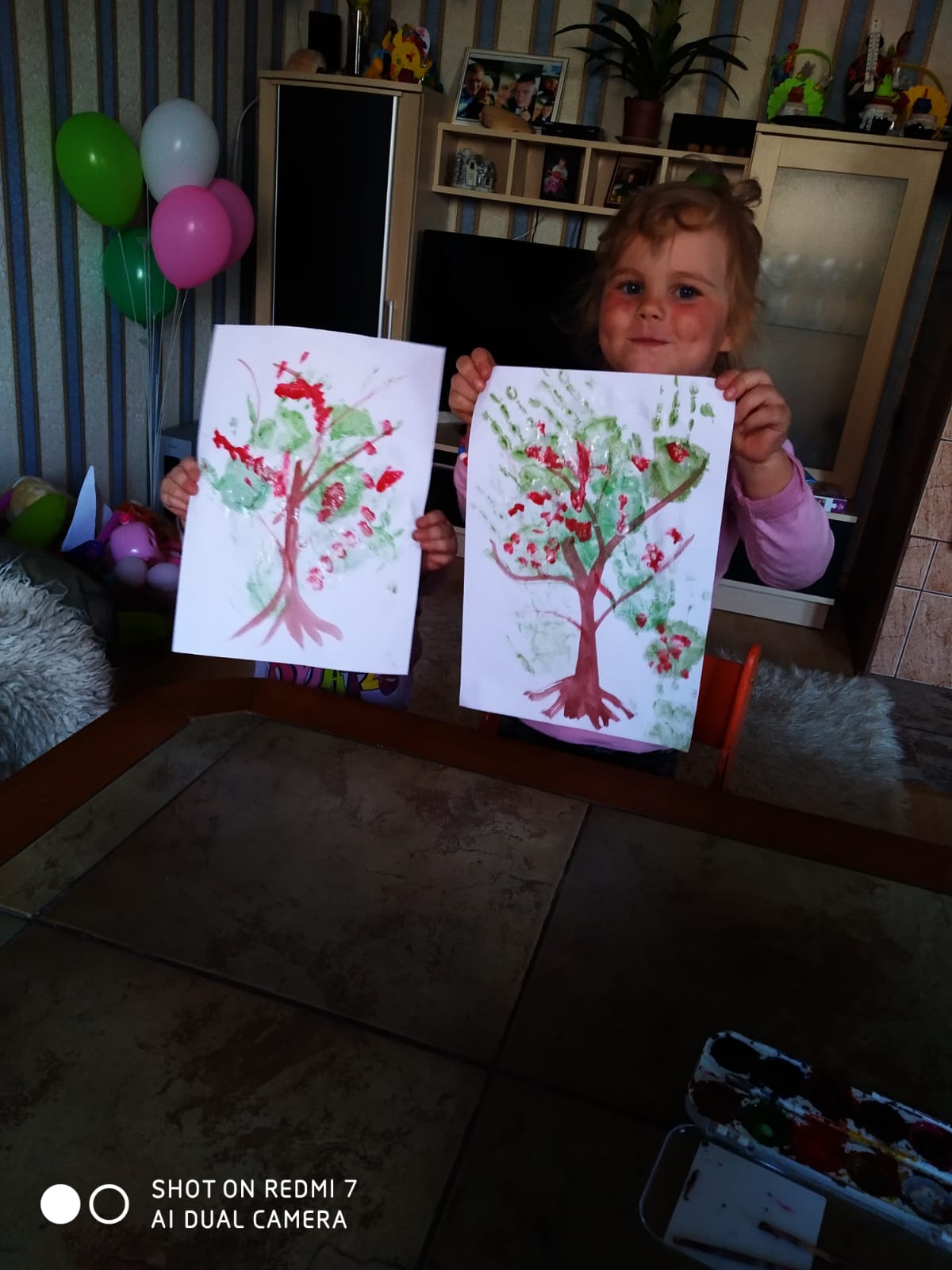 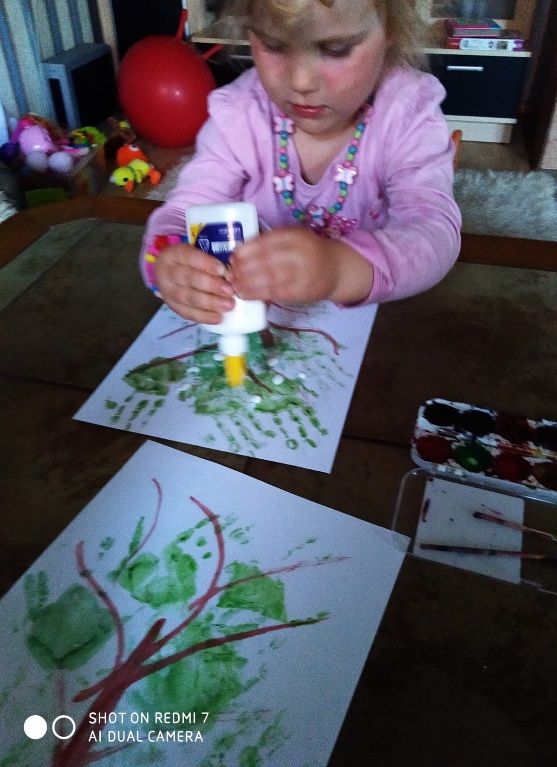 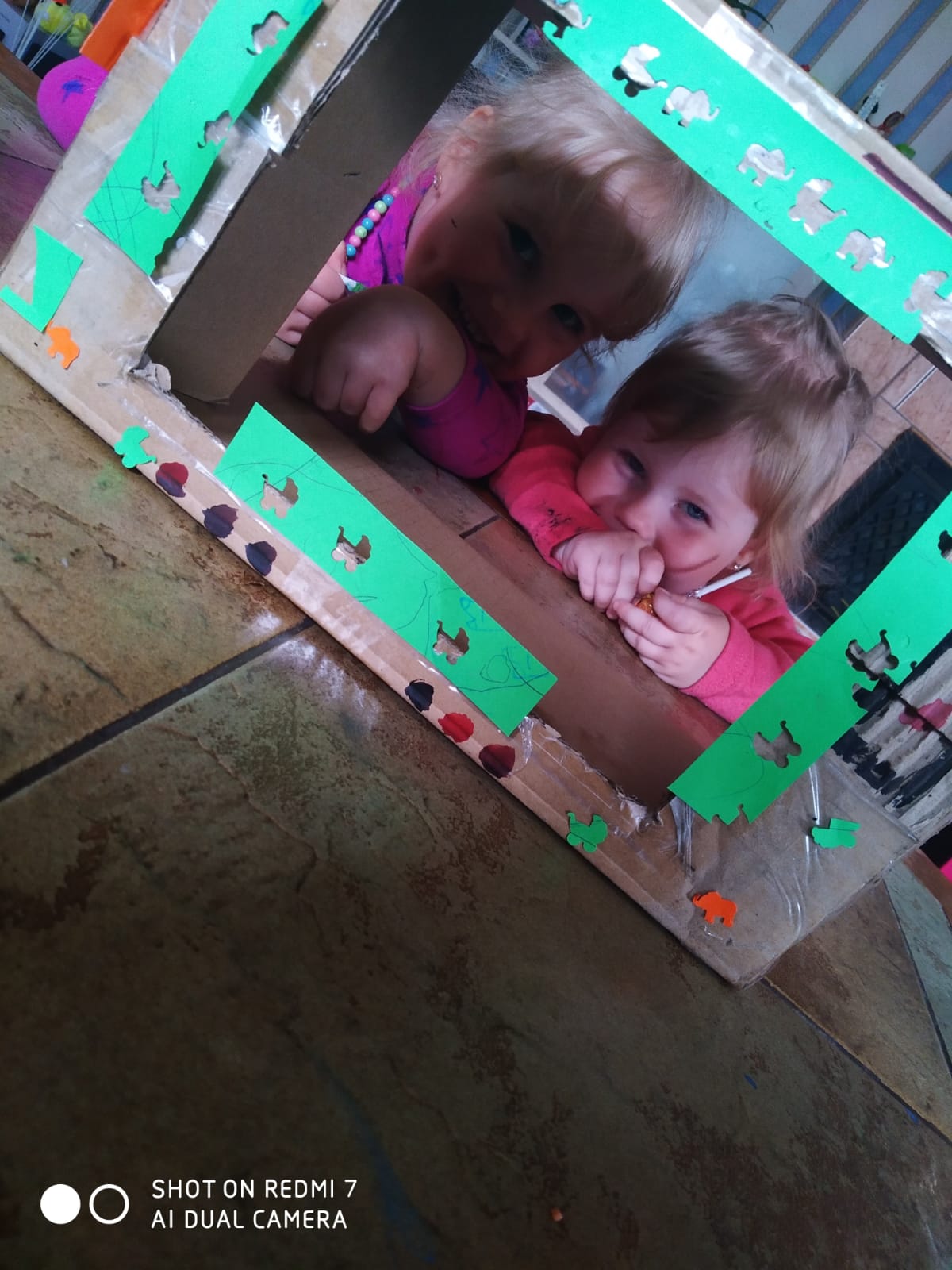 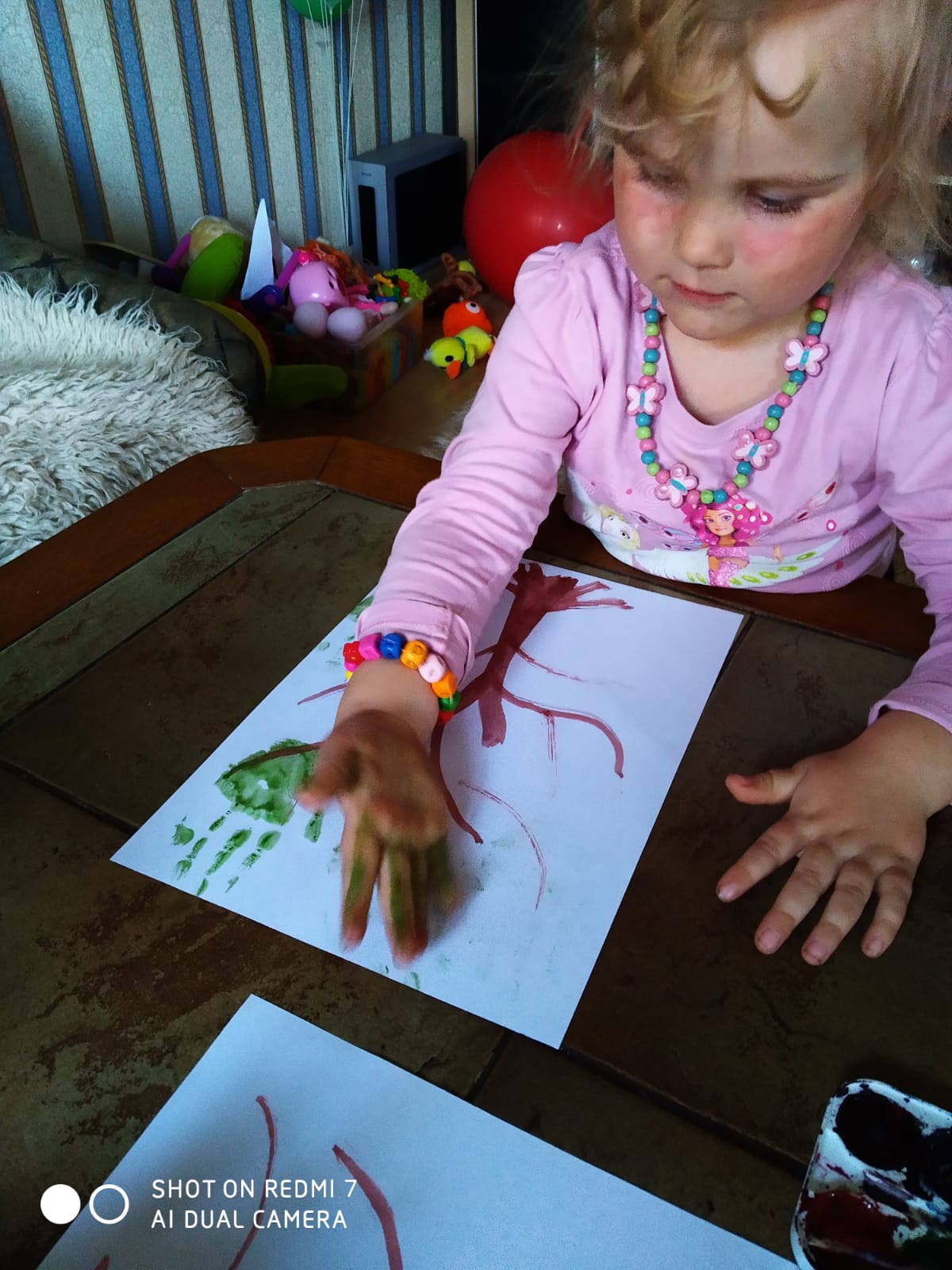 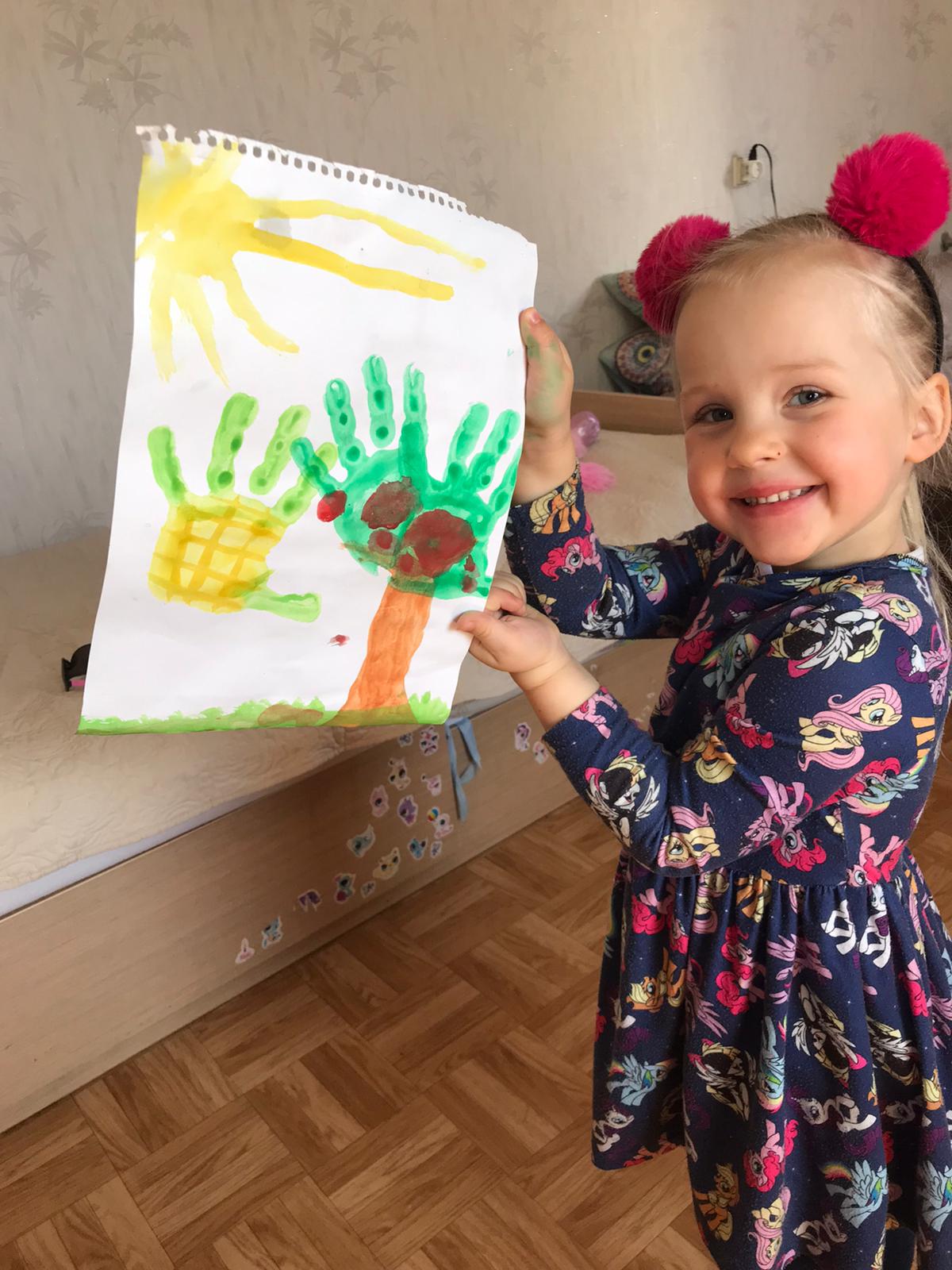 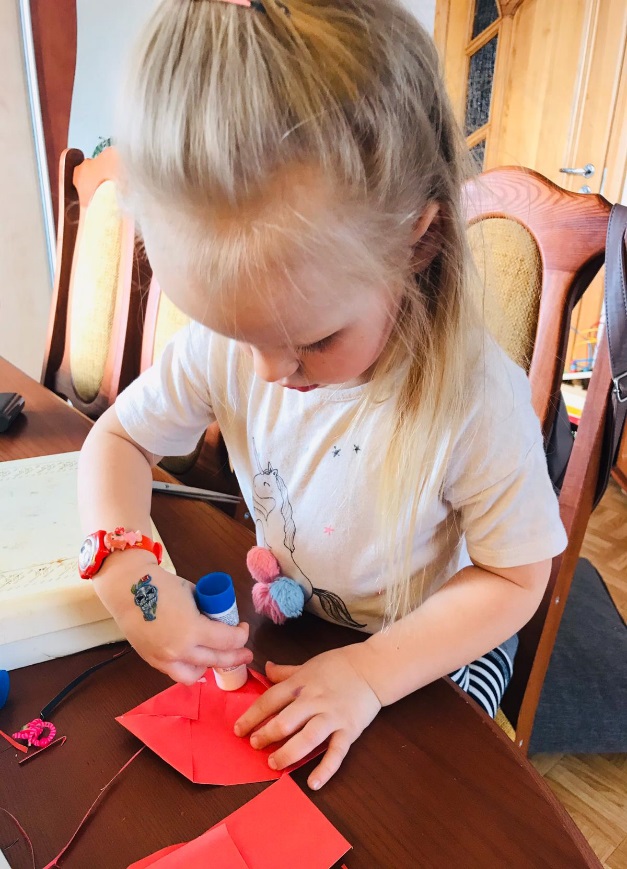 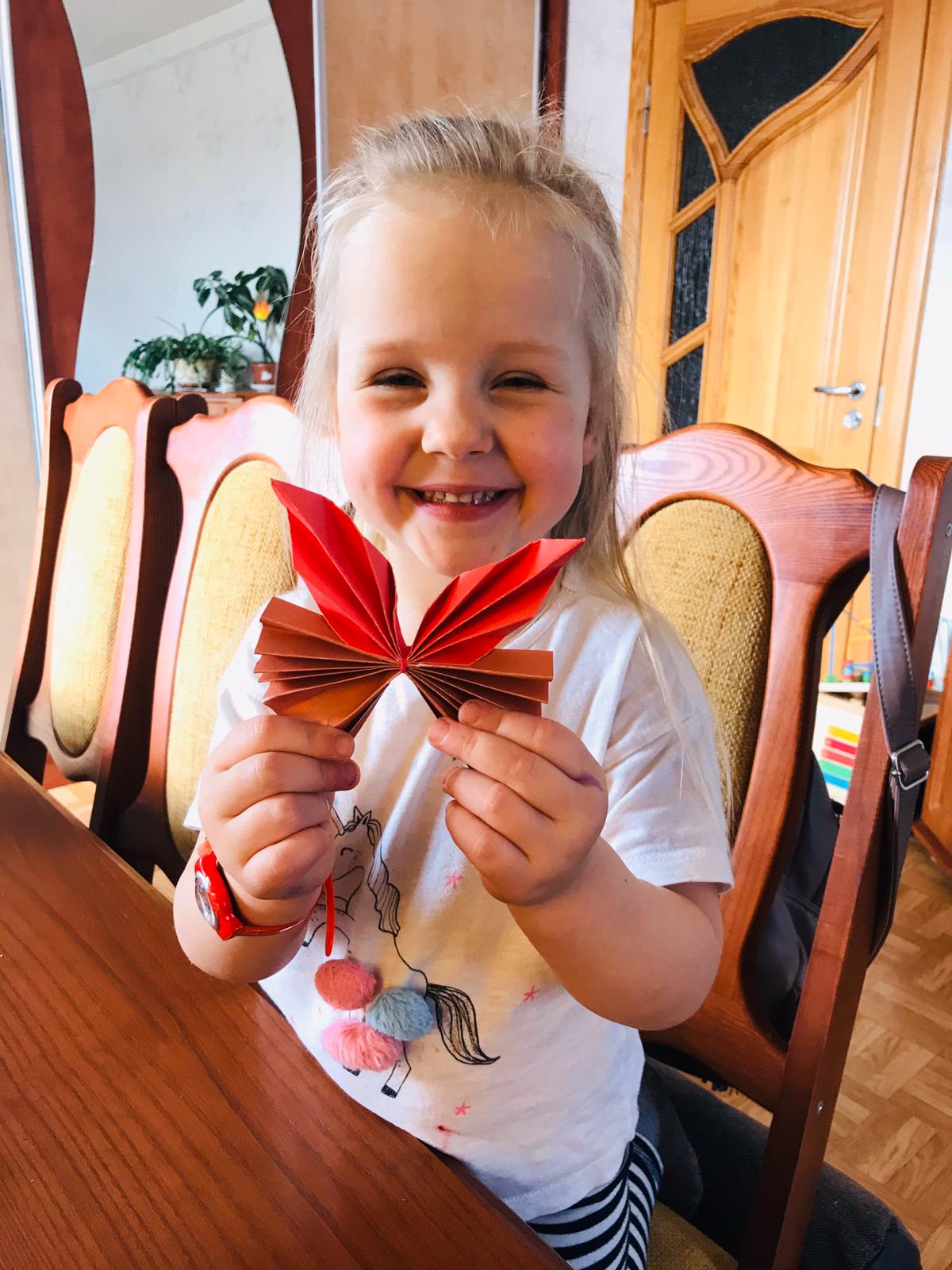 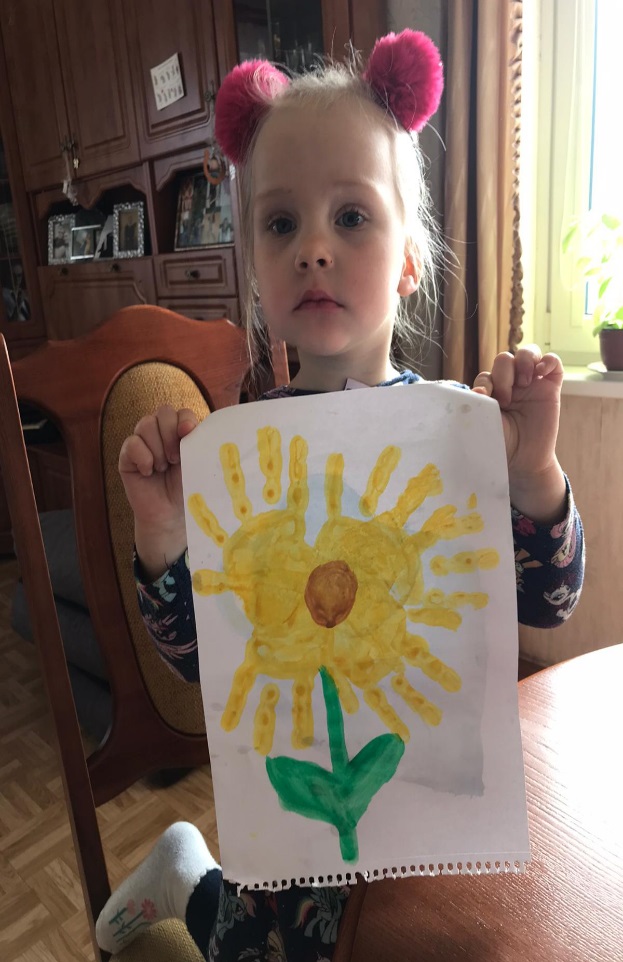